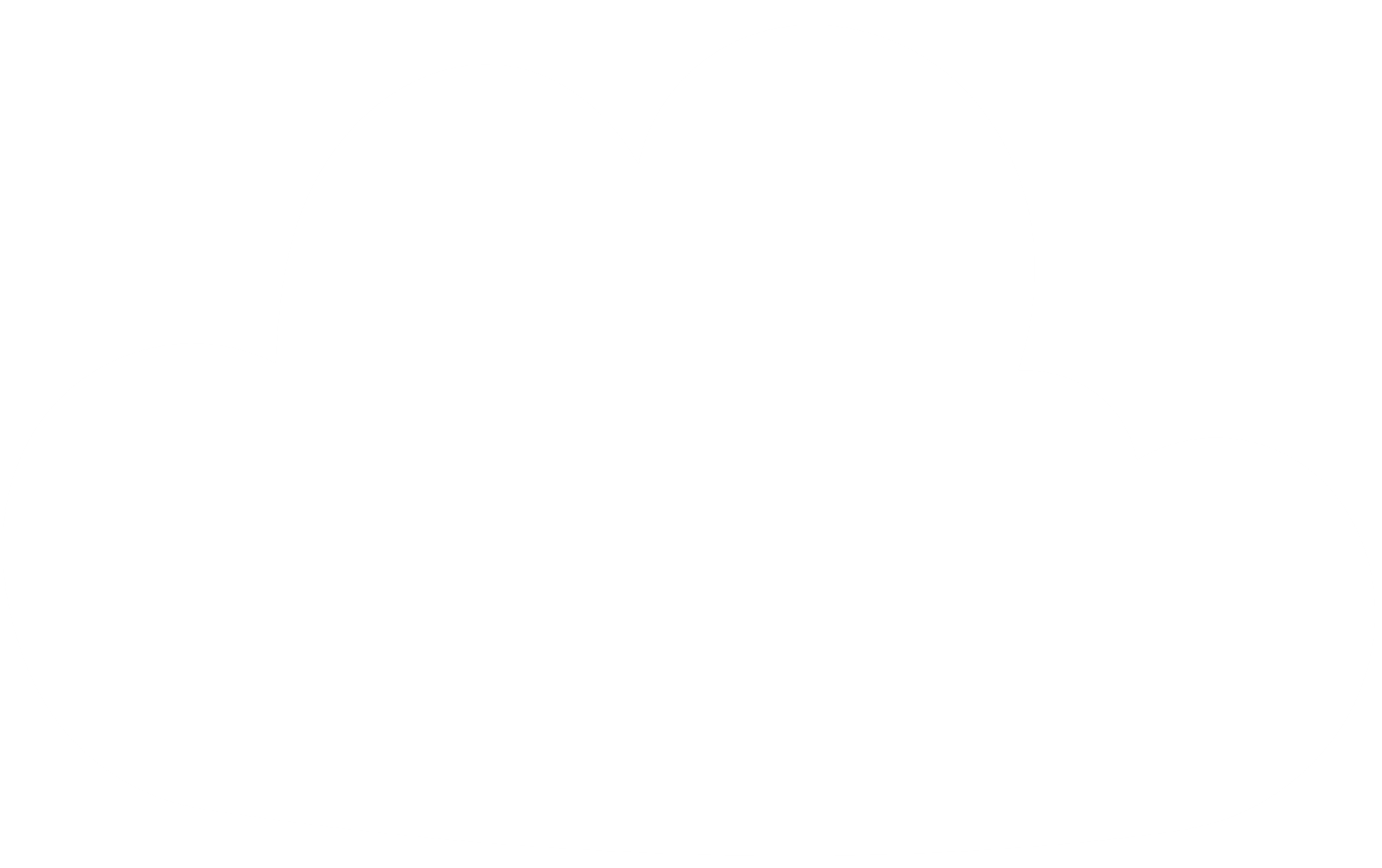 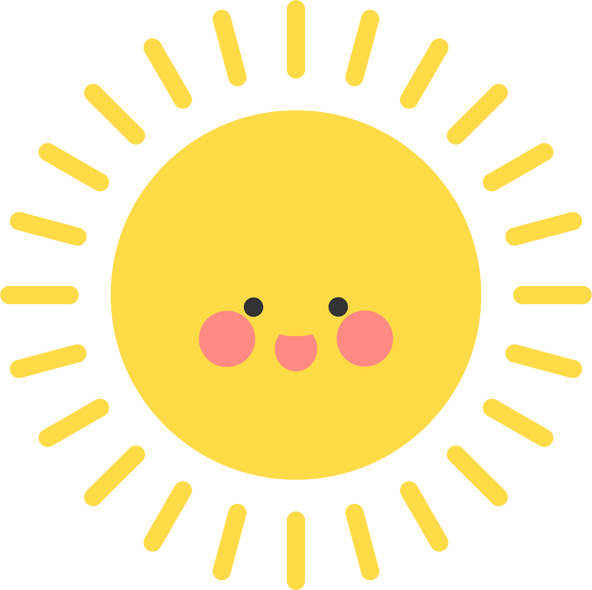 CHÀO MỪNG CÁC EM ĐẾN VỚI BÀI HỌC MỚI
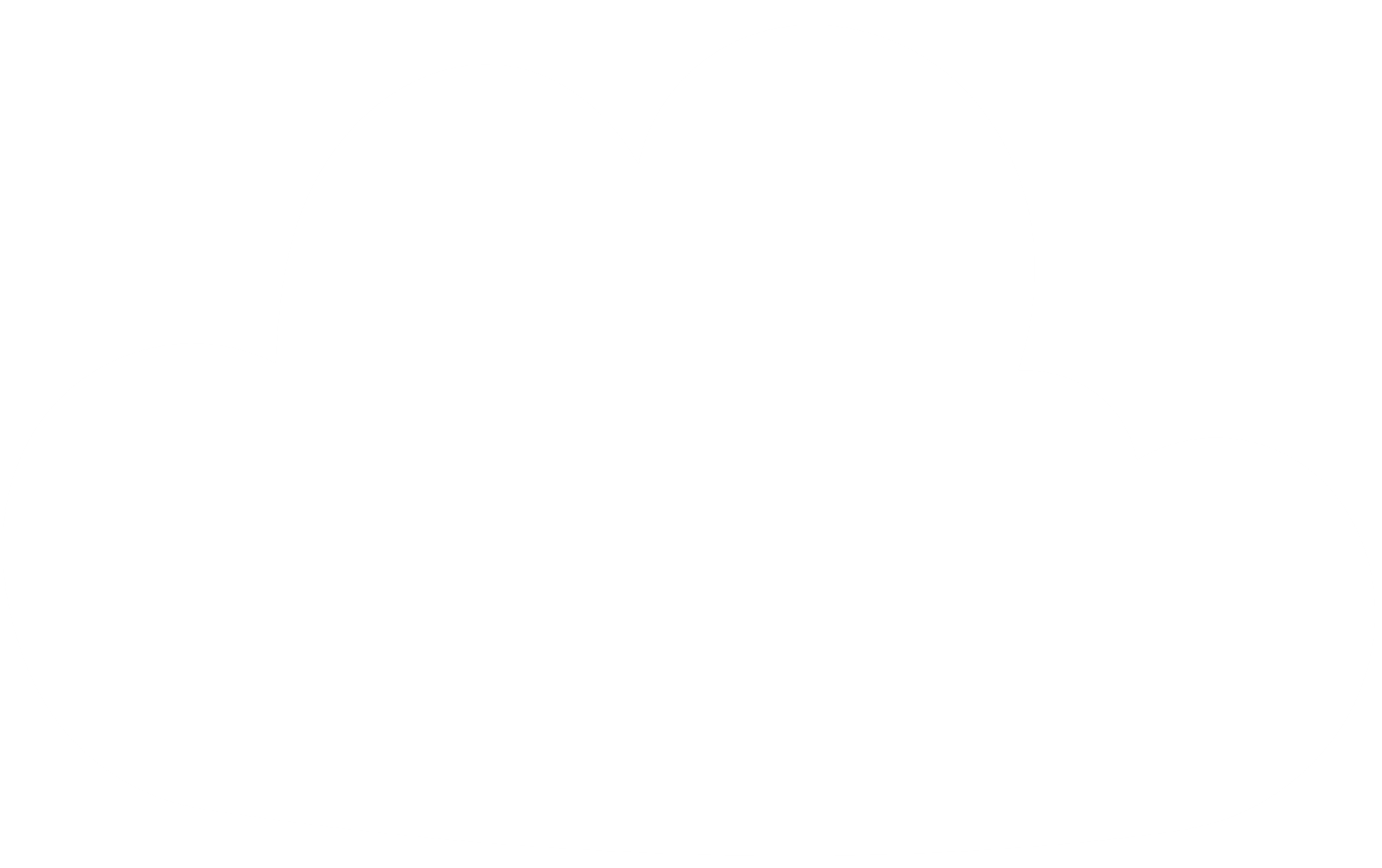 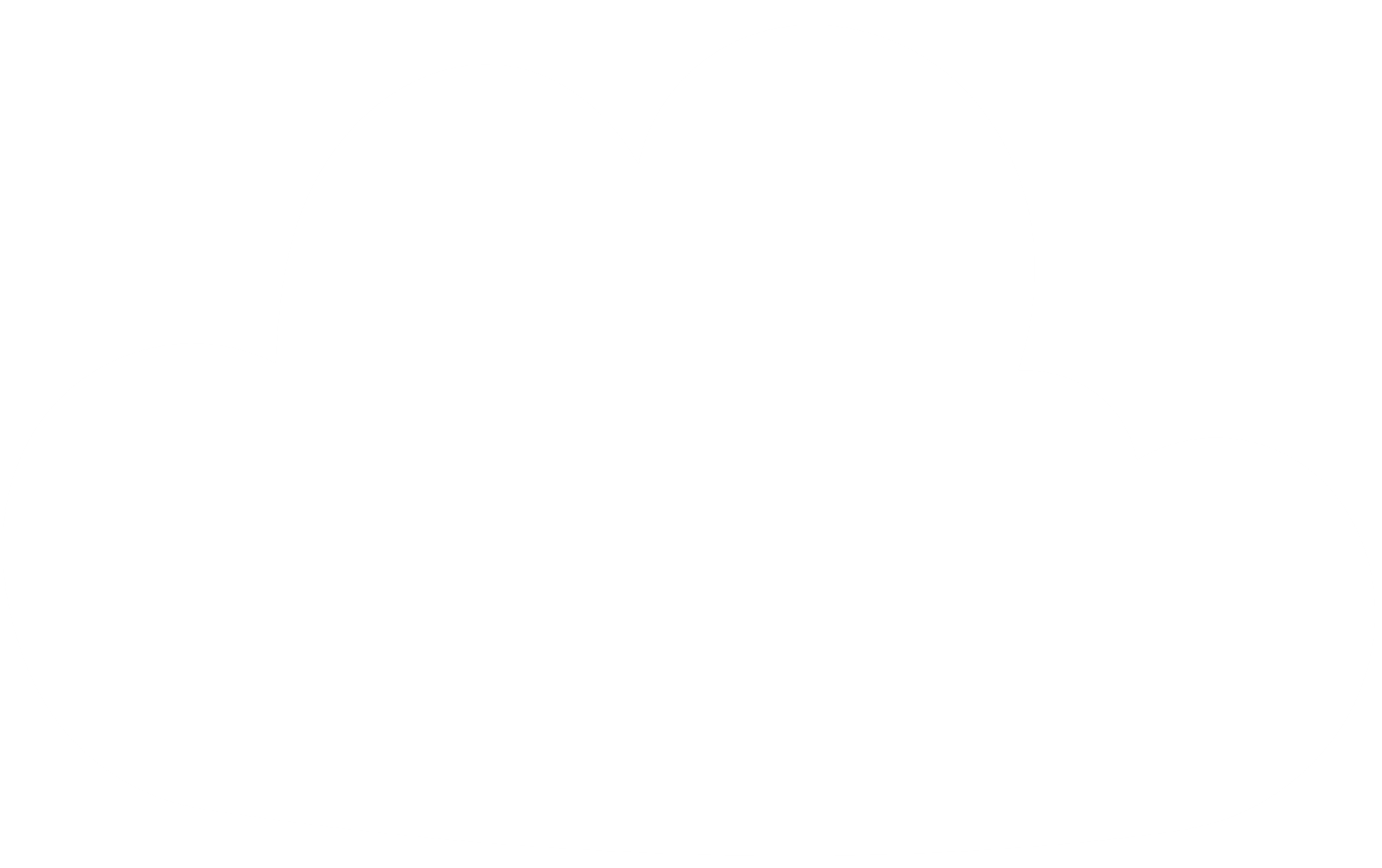 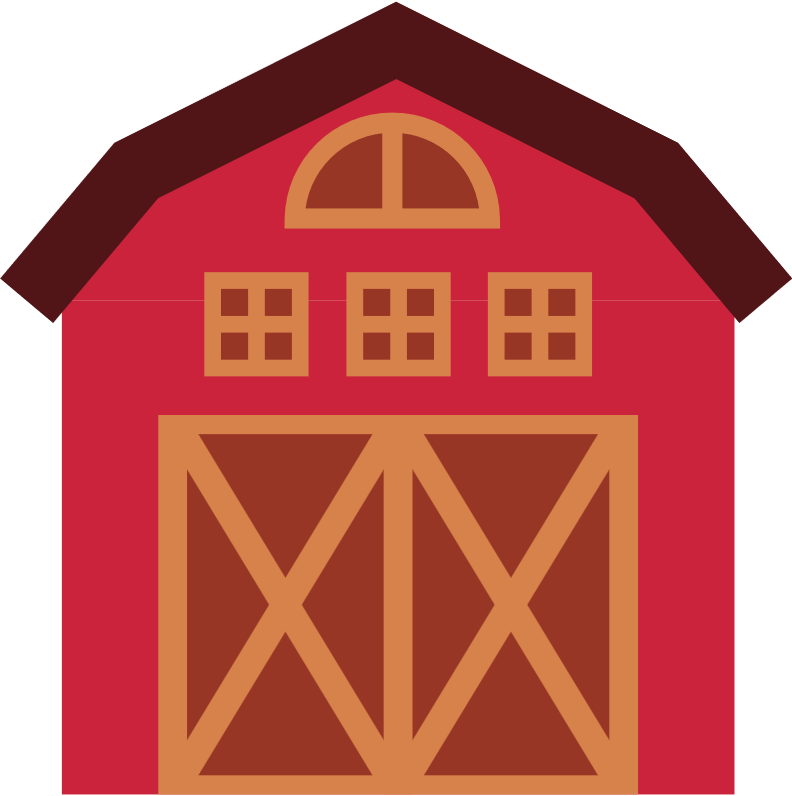 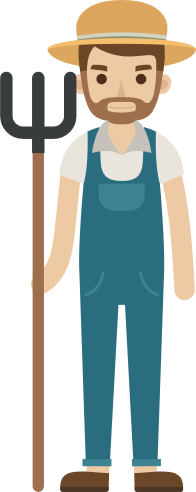 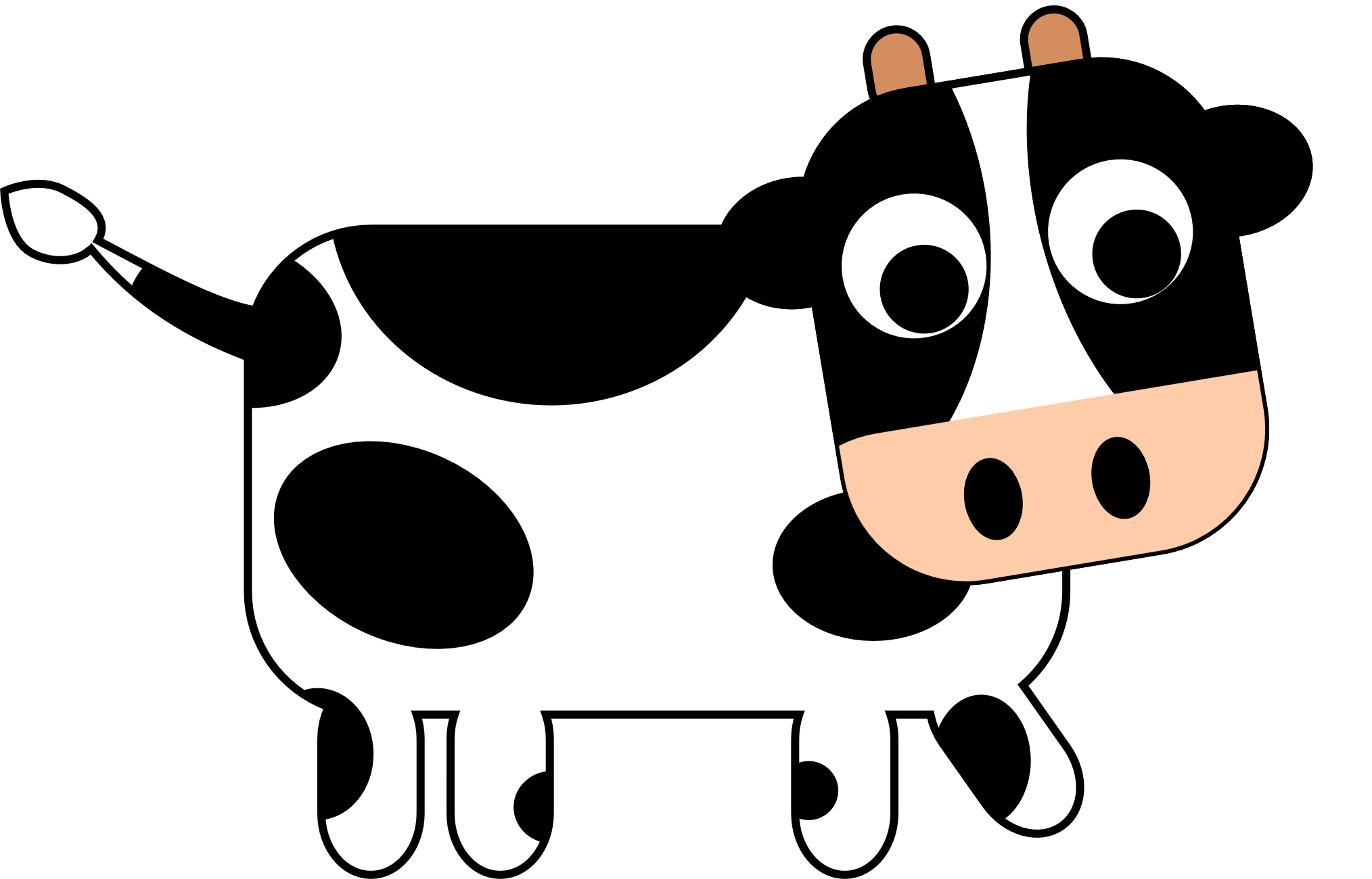 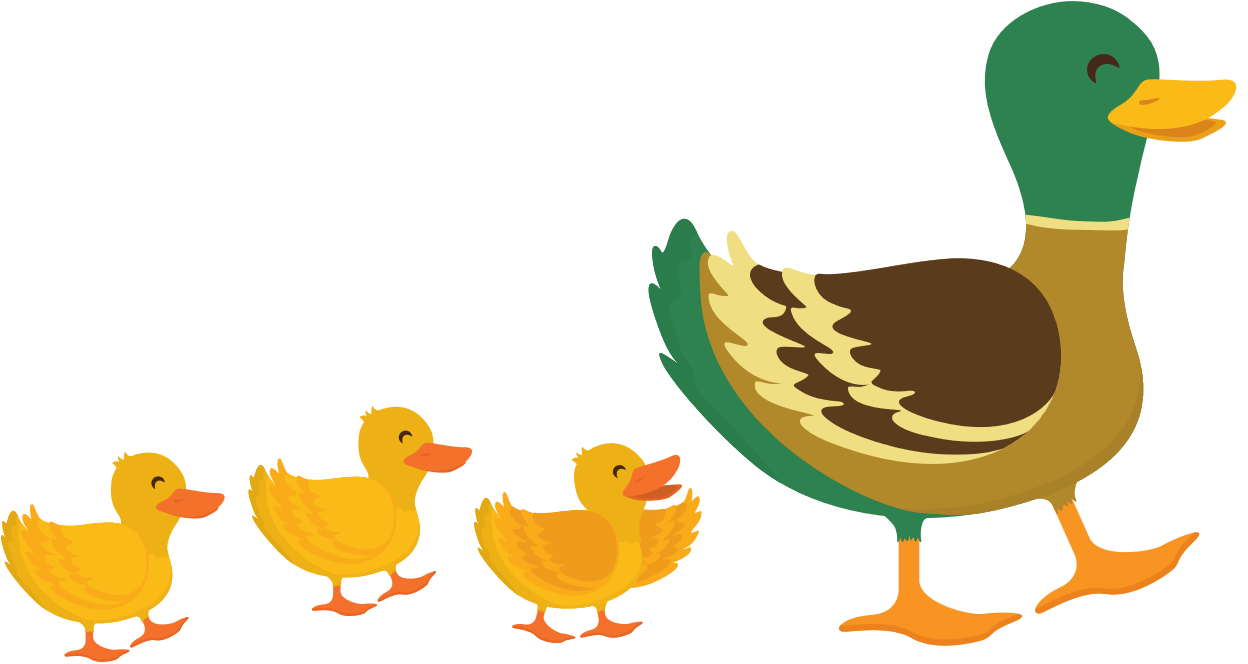 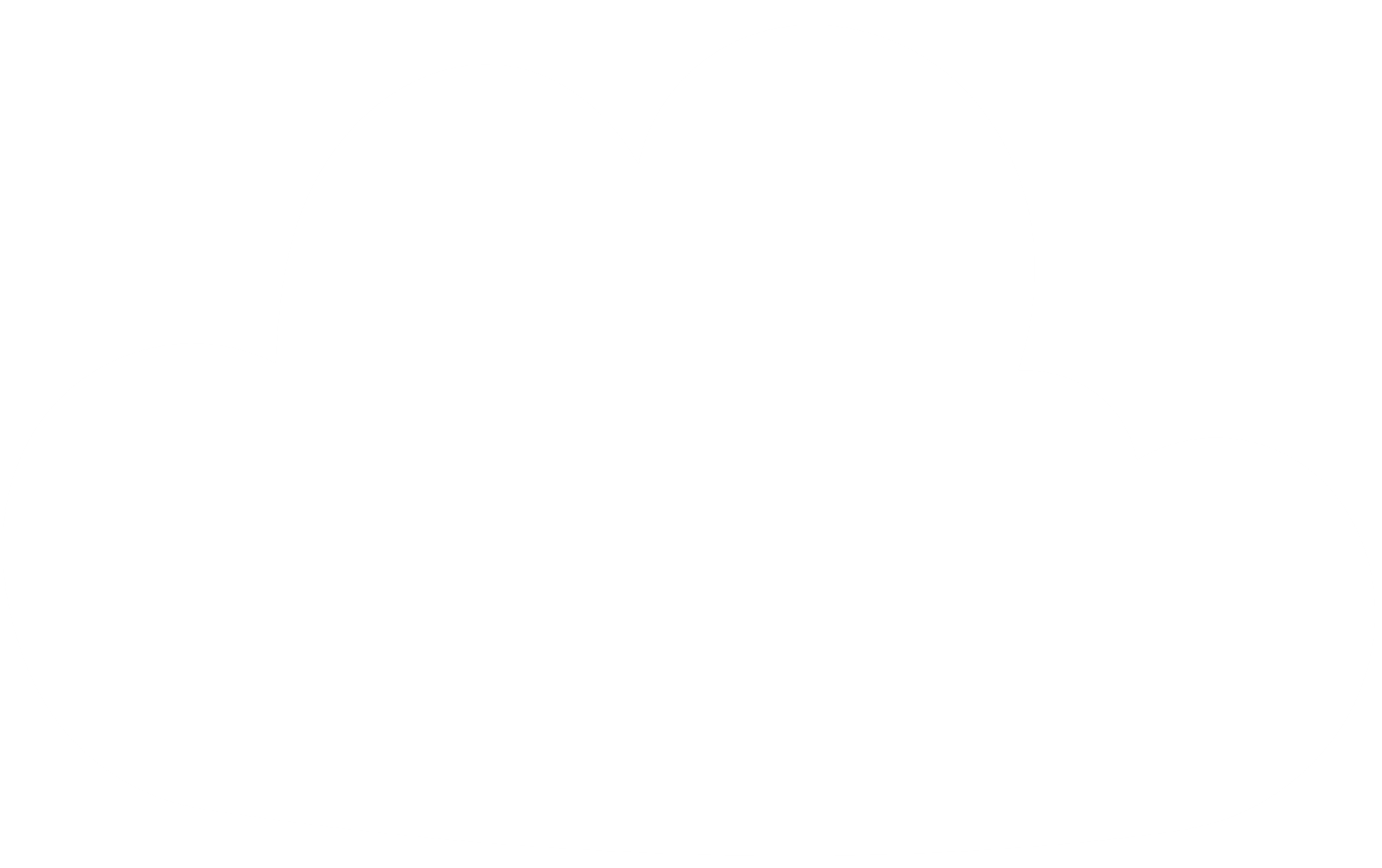 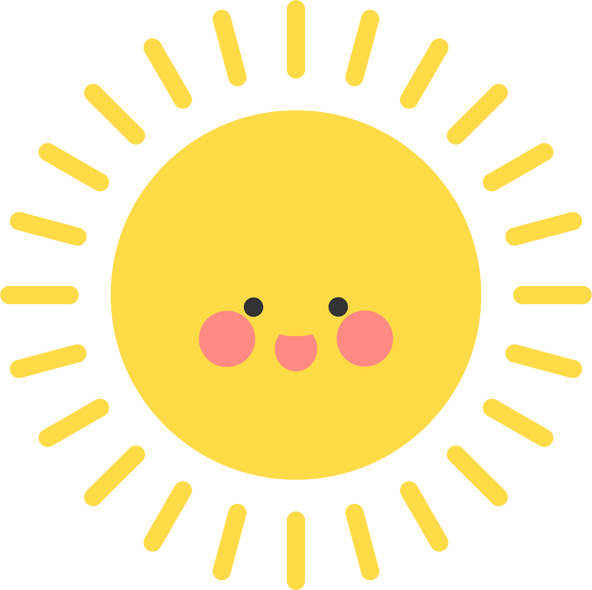 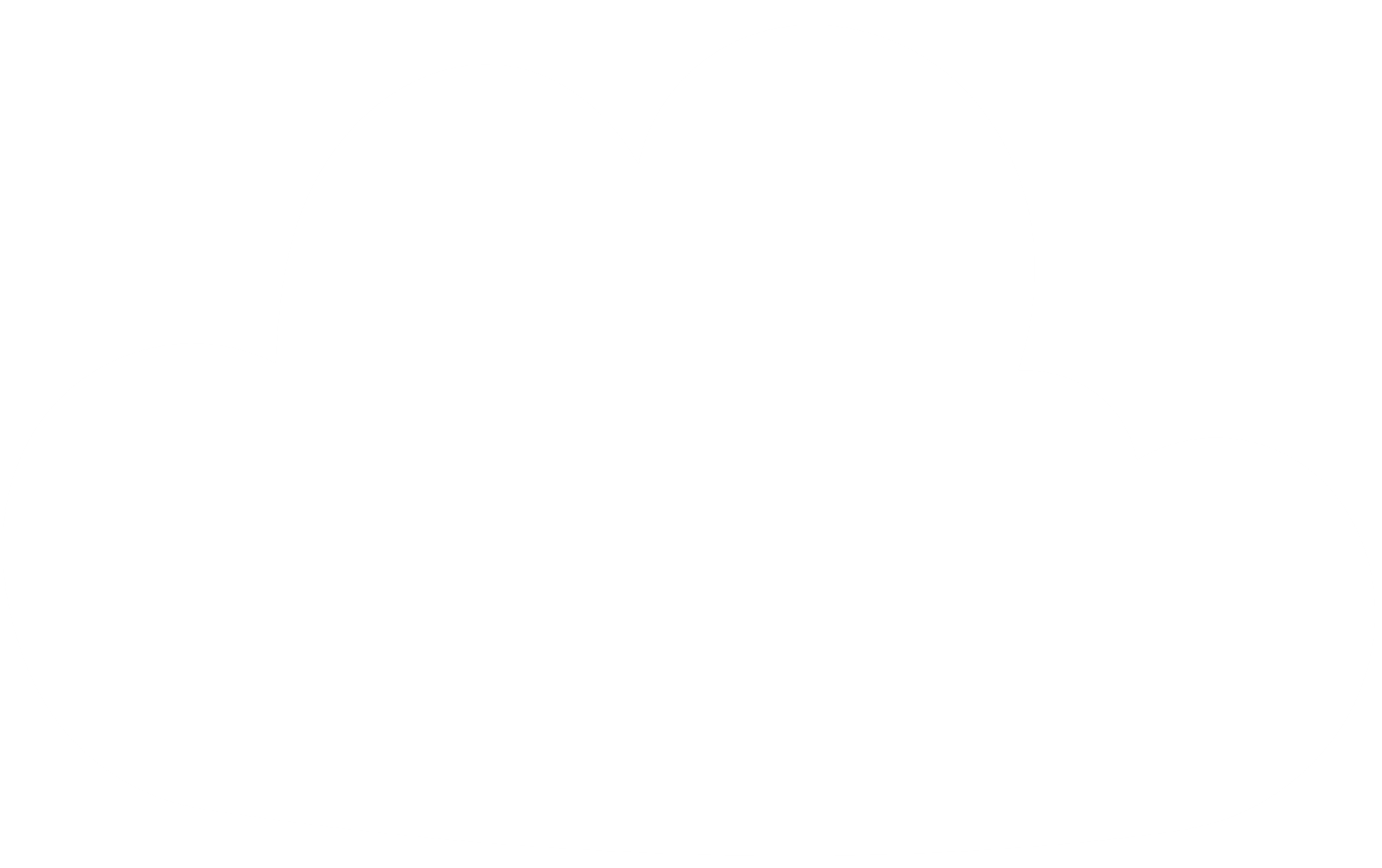 KHỞI ĐỘNG
Trò chơi “THI KỂ TÊN CÁC CẢNH ĐẸP THIÊN NHIÊN CỦA QUÊ HƯƠNG, ĐẤT NƯỚC”
Luật chơi: Theo sự điều khiển của quản trò, các đội thay nhau kể tên các cảnh đẹp thiên nhiên của quê hương, đất nước. Đến lượt mình mà đội nào không kể tiếp được hoặc kể không chính xác tên cảnh đẹp thiên nhiên của quê hương, đất nước thì đội đó sẽ thua.
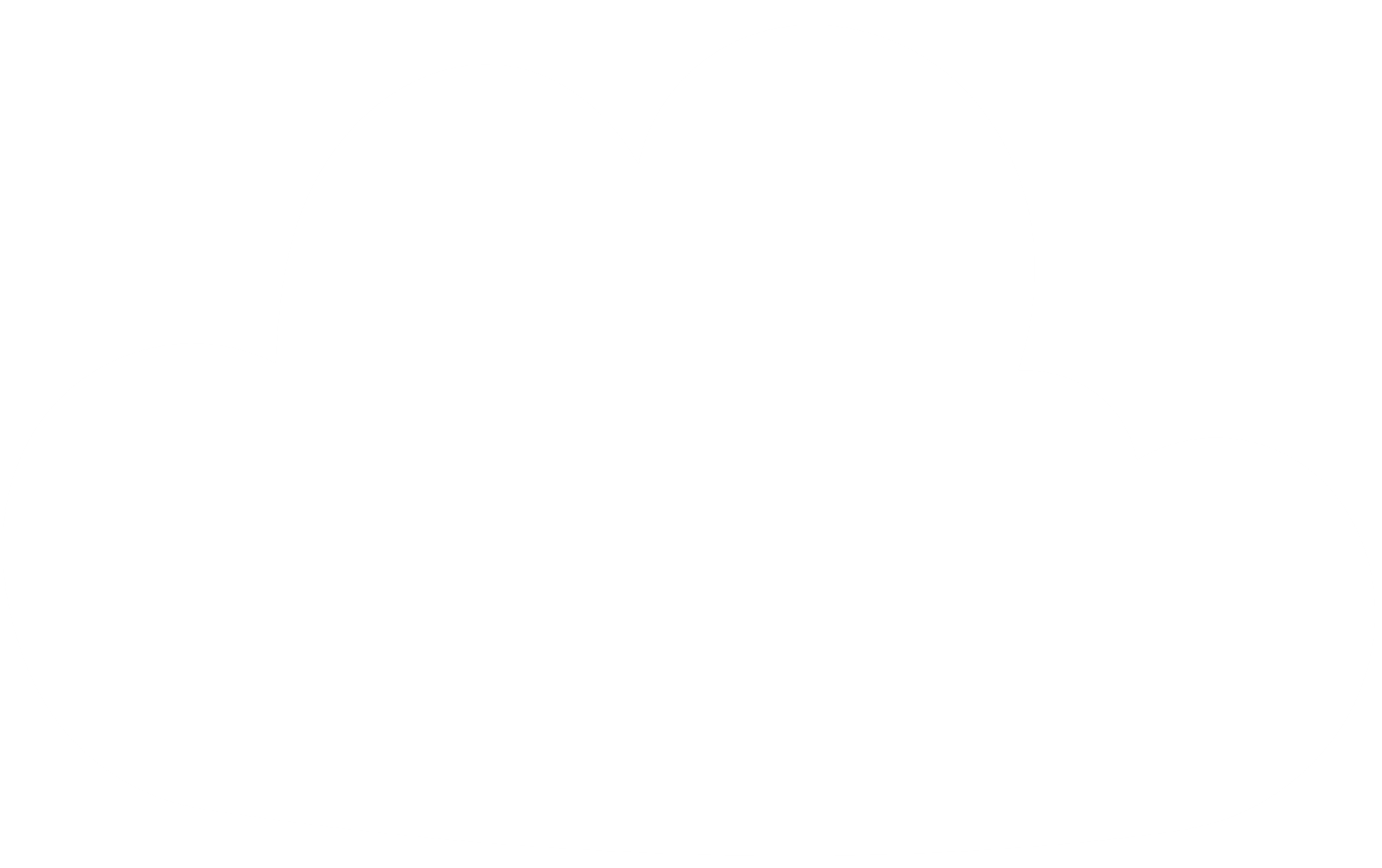 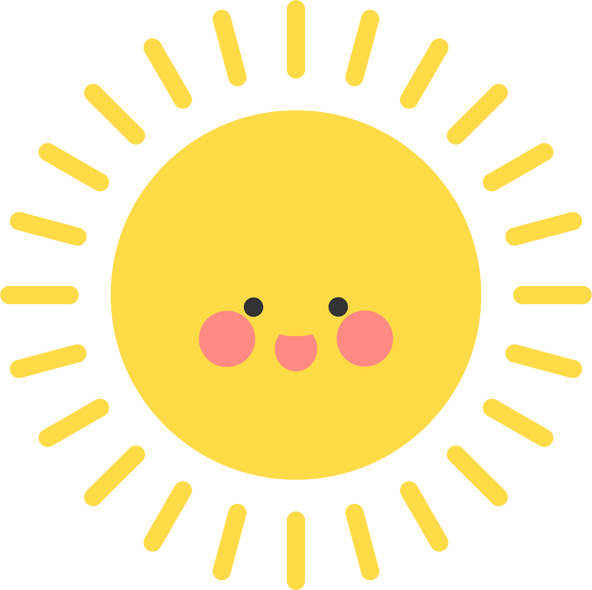 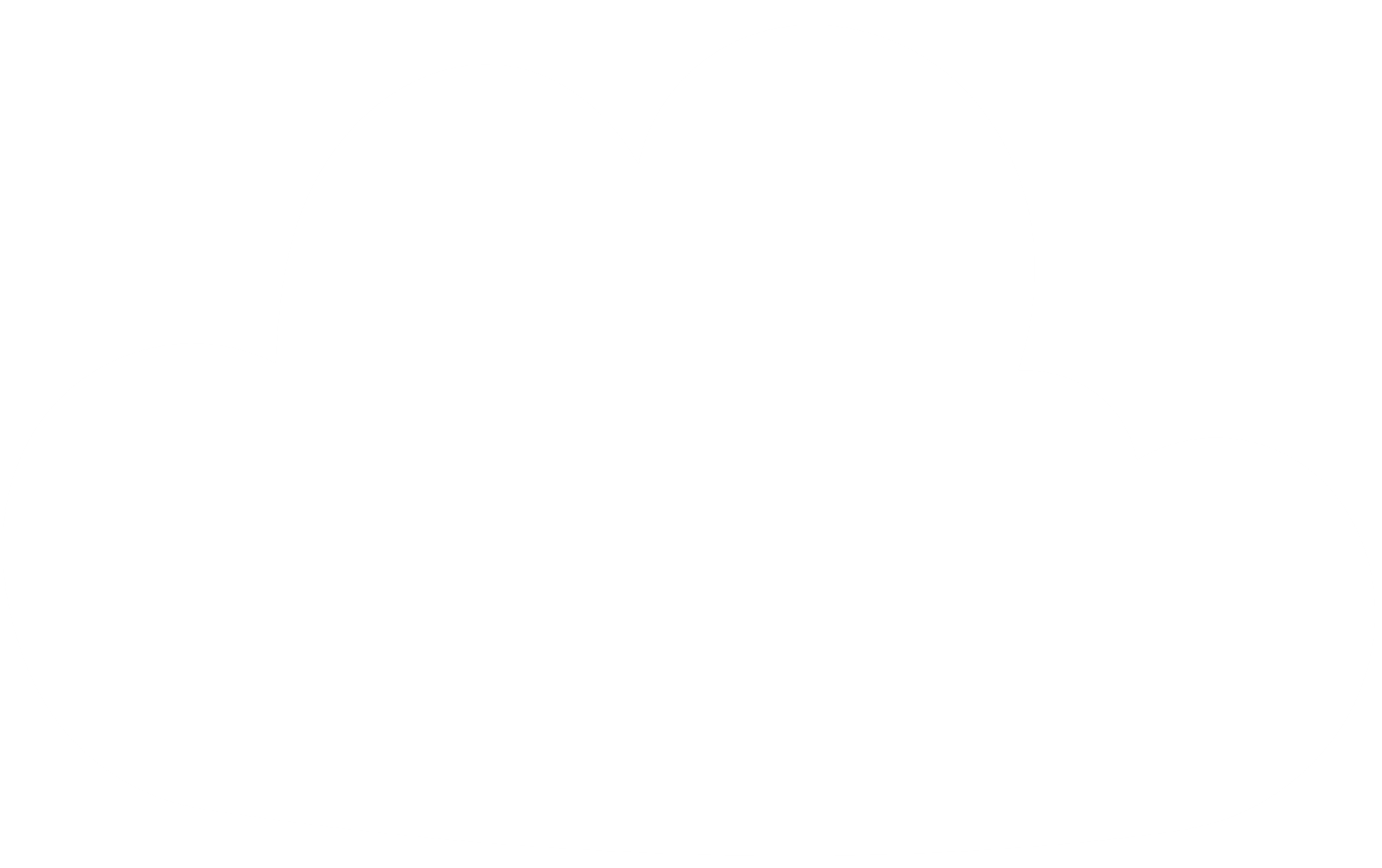 CHỦ ĐỀ 7: EM VỚI THIÊN NHIÊN VÀ MÔI TRƯỜNG
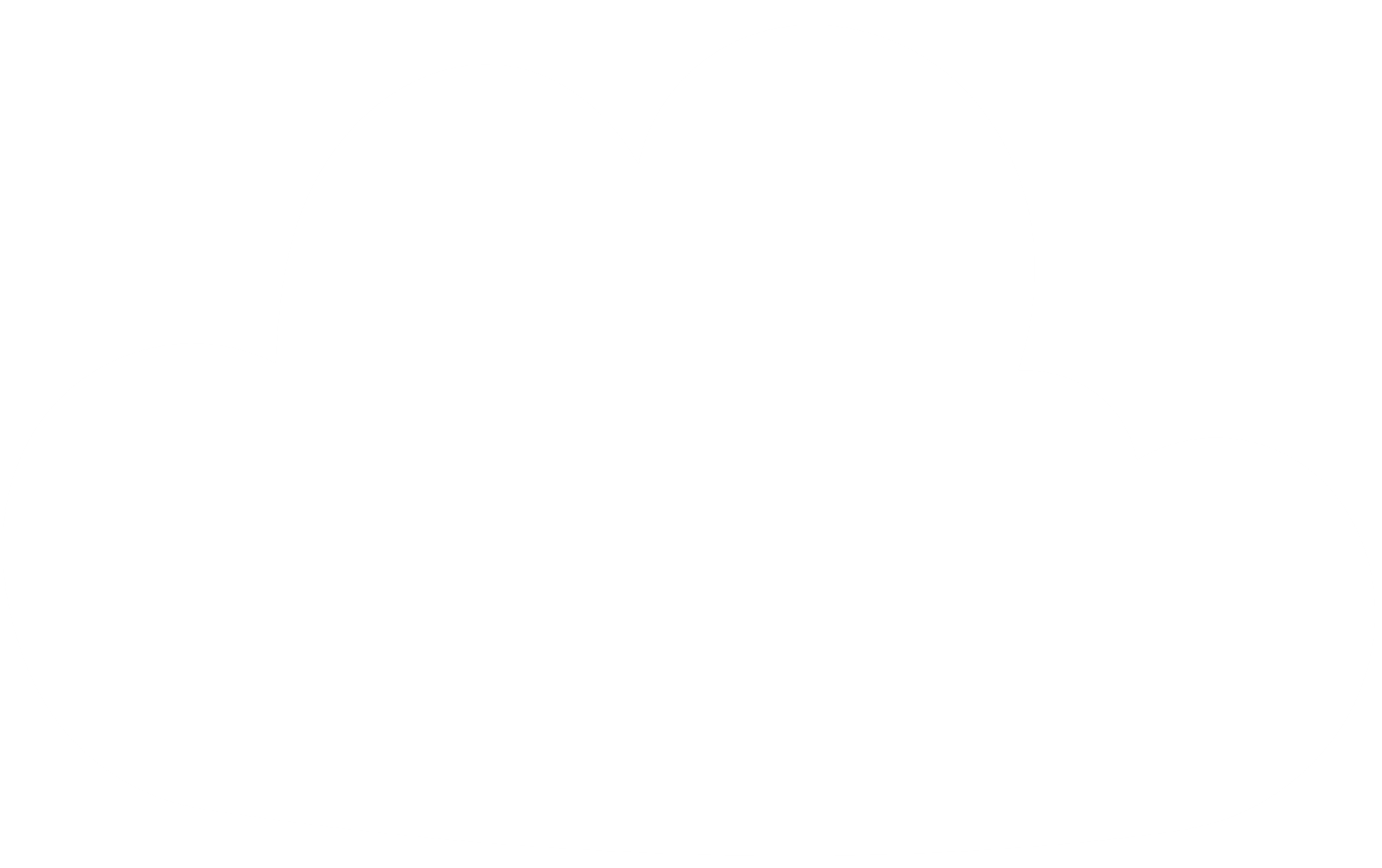 Tuần 24+25 – Cảnh quan thiên nhiên quê hương tôi
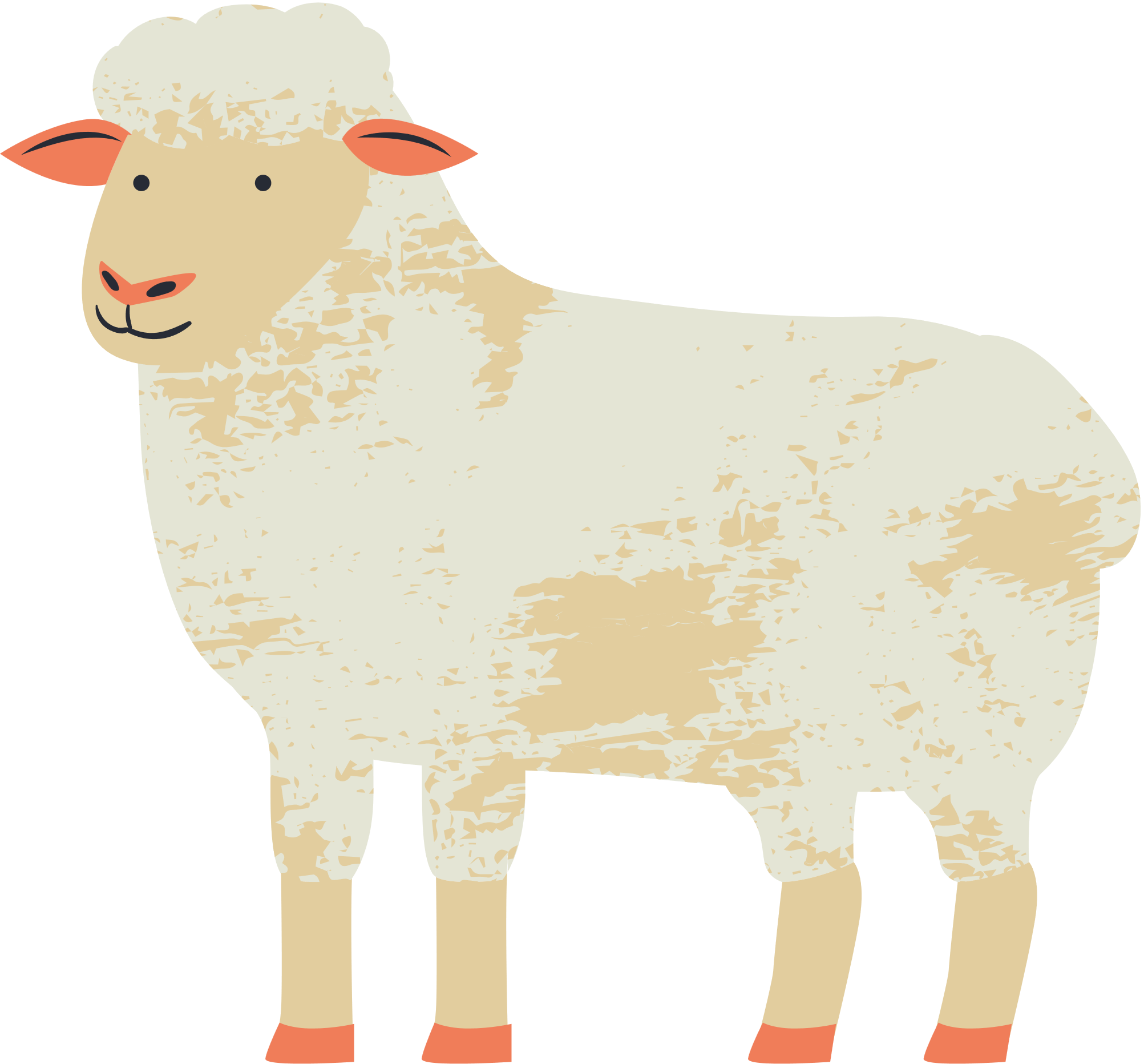 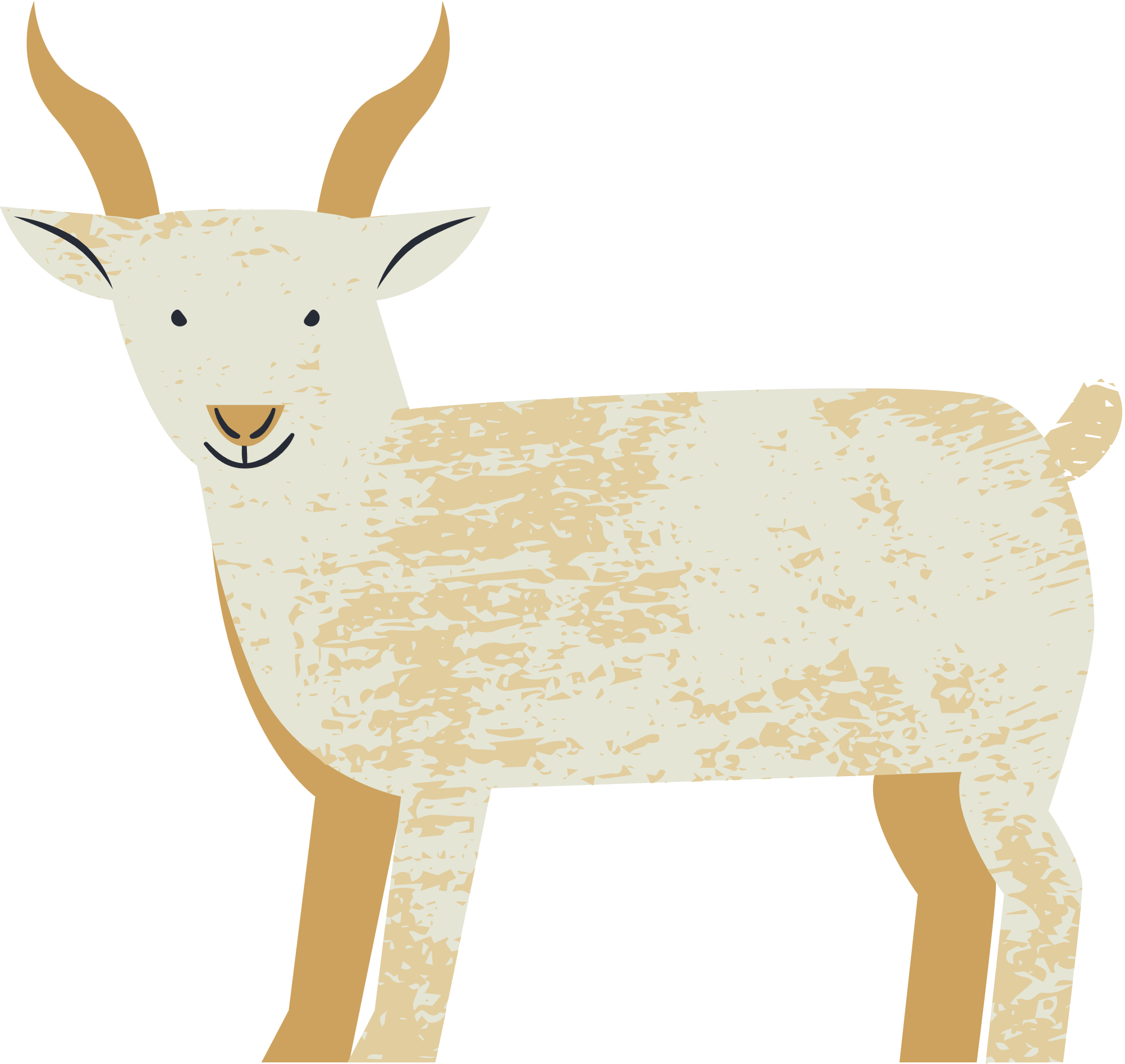 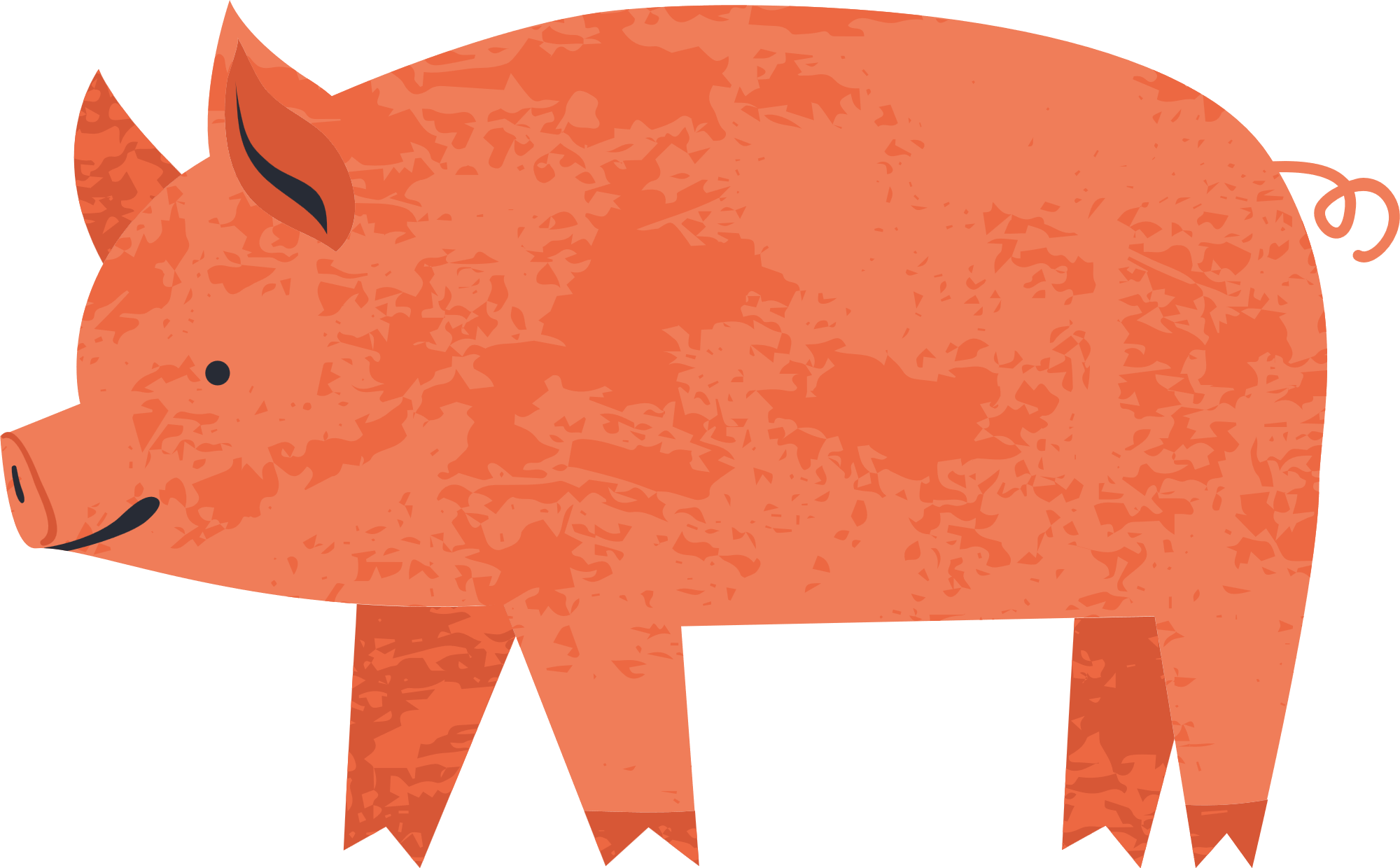 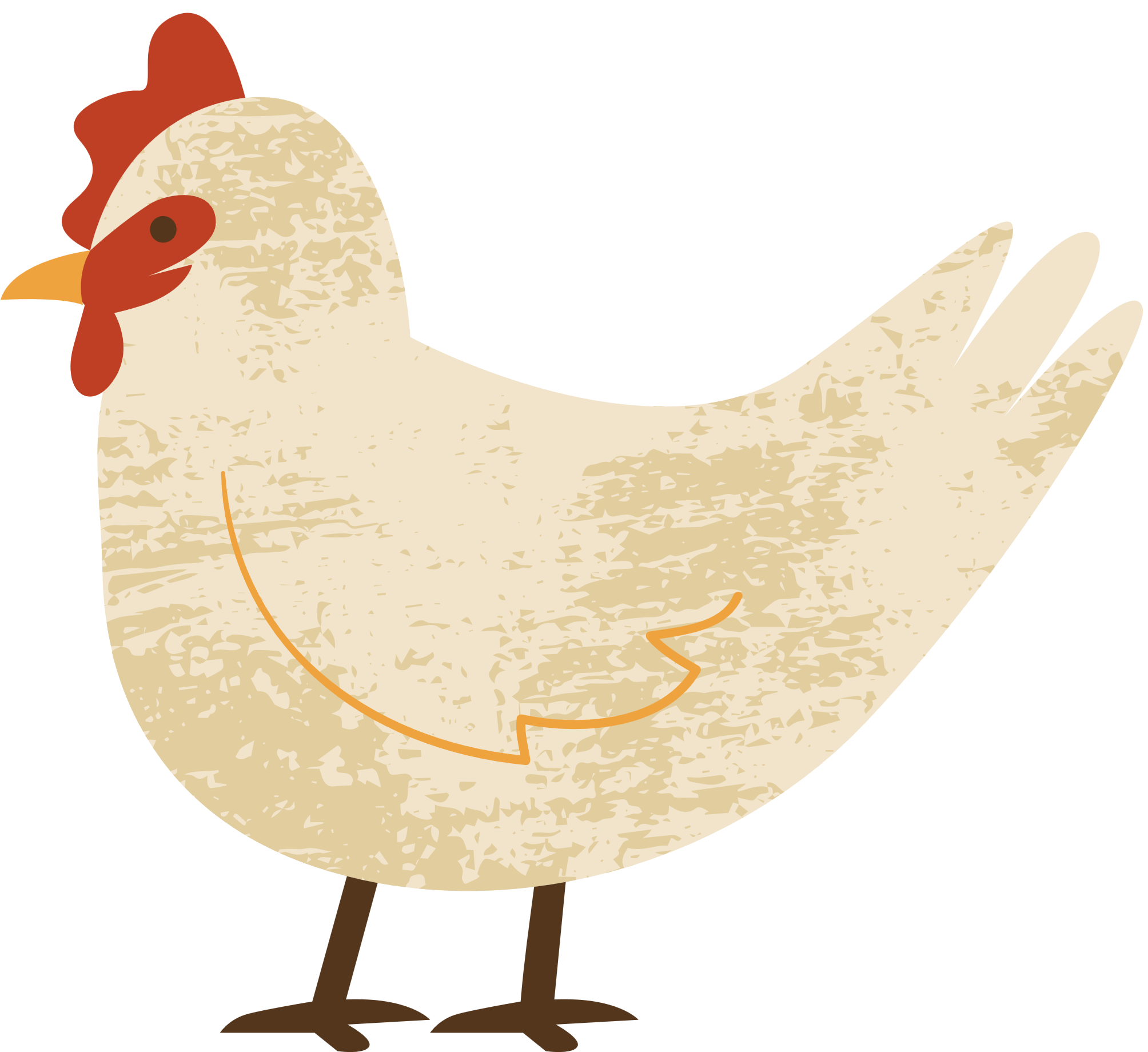 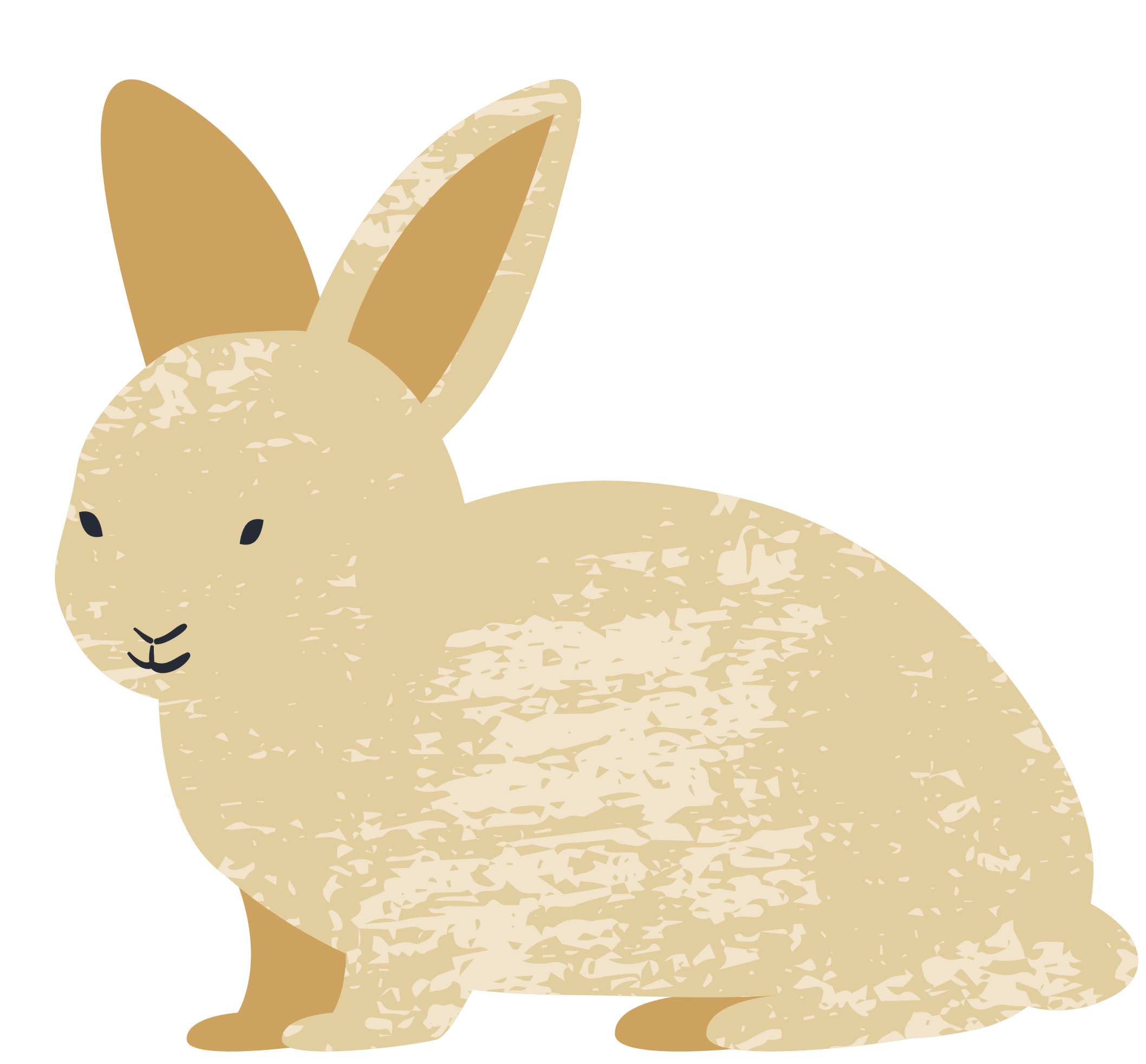 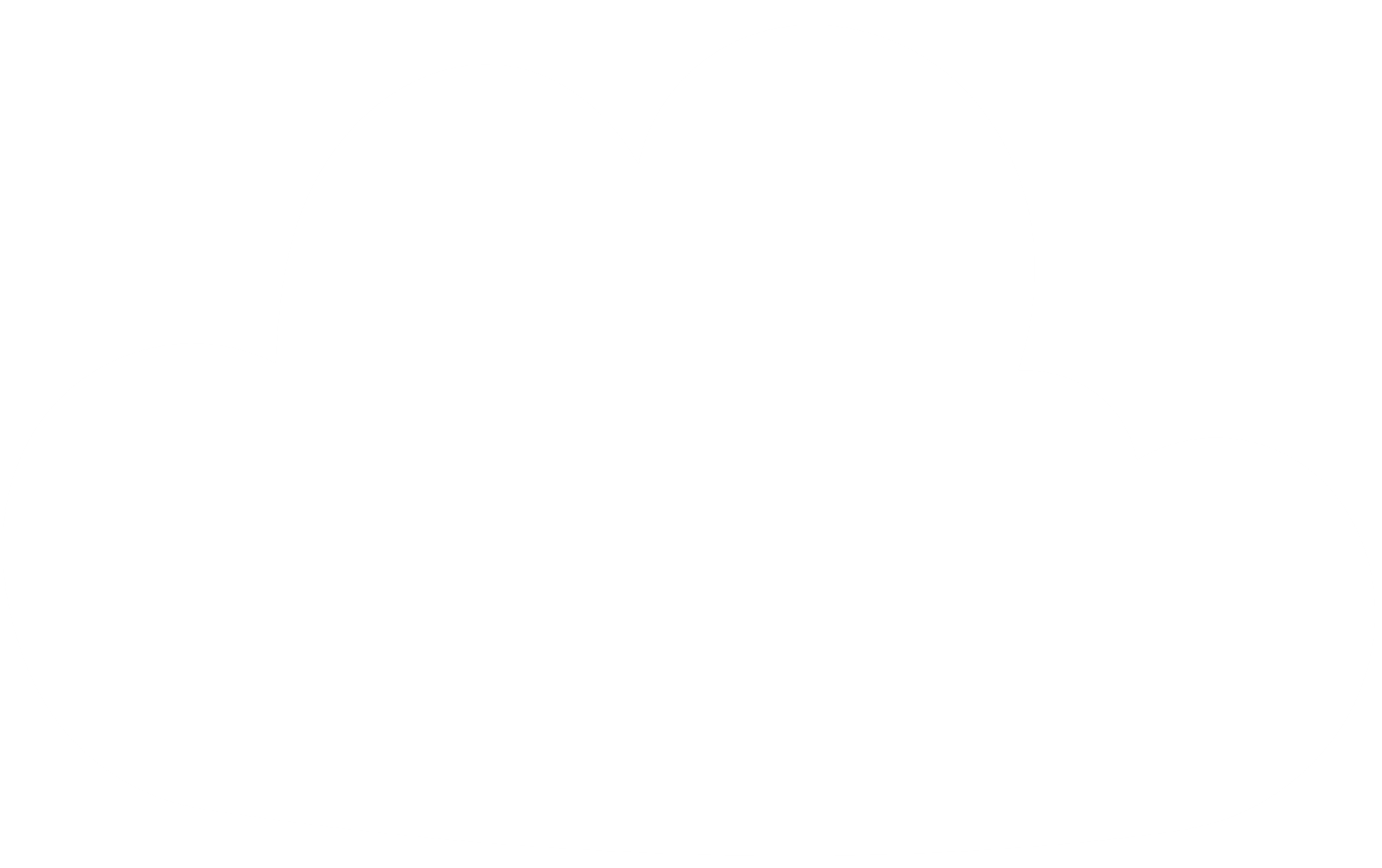 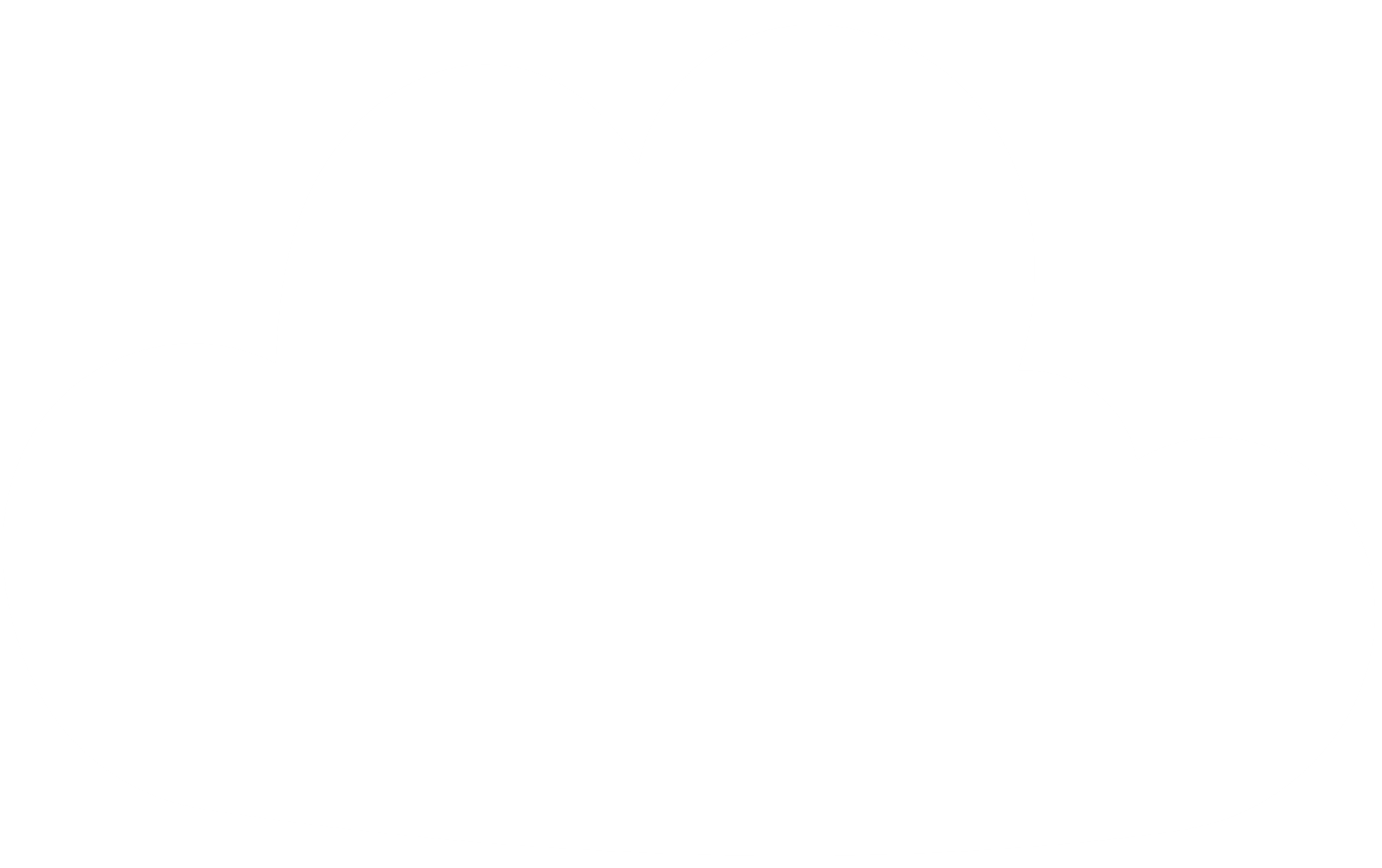 NỘI DUNG BÀI HỌC
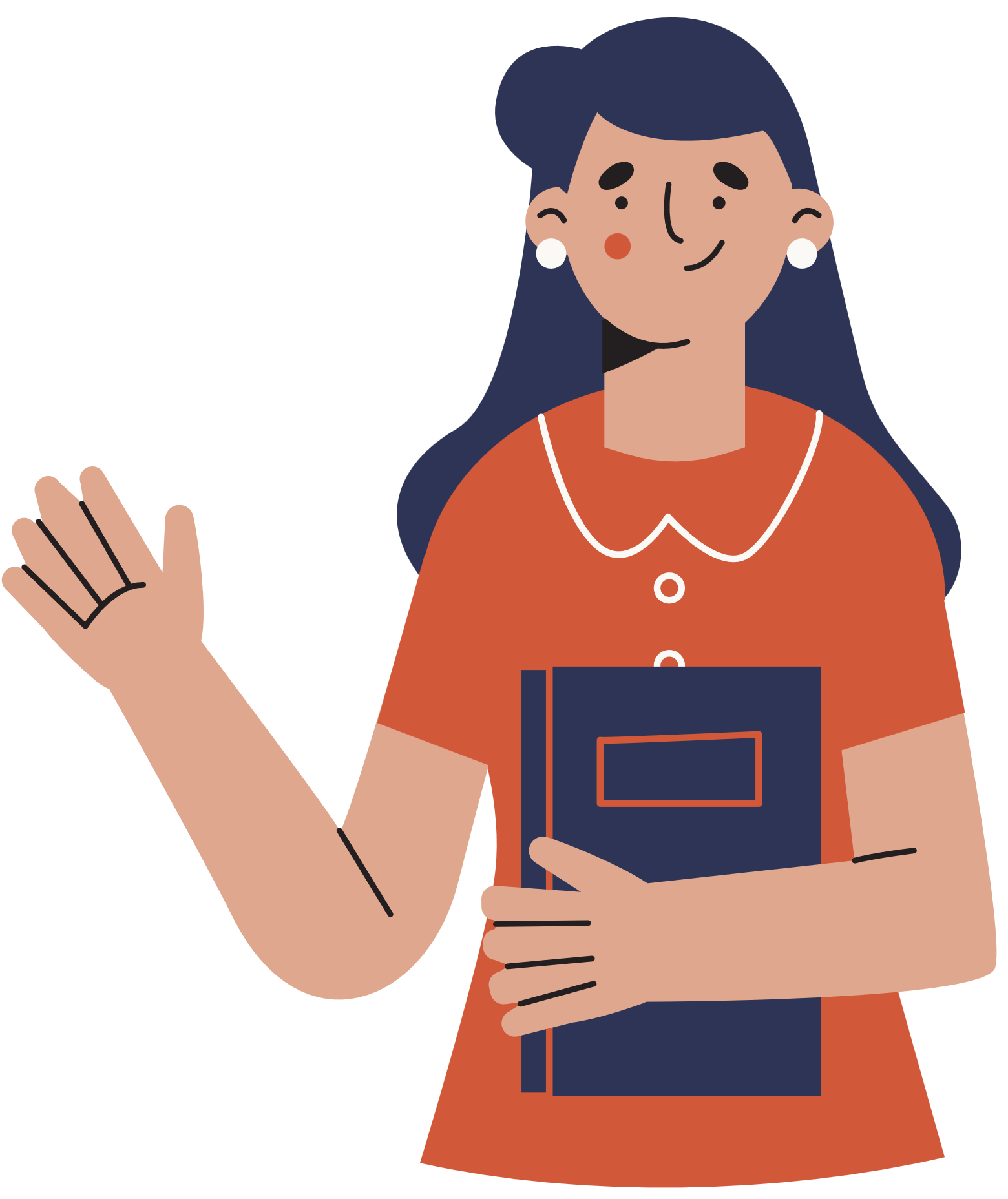 Chia sẻ thu hoạch của bản thân sau khi đi tham quan cảnh quan thiên nhiên ở địa phương
01
Thiết kế sản phẩm về cảnh quan thiên nhiên ở địa phương
02
Thực hiện các quy định về bảo vệ cảnh quan thiên nhiên, di tích, danh lam thắng cảnh.
03
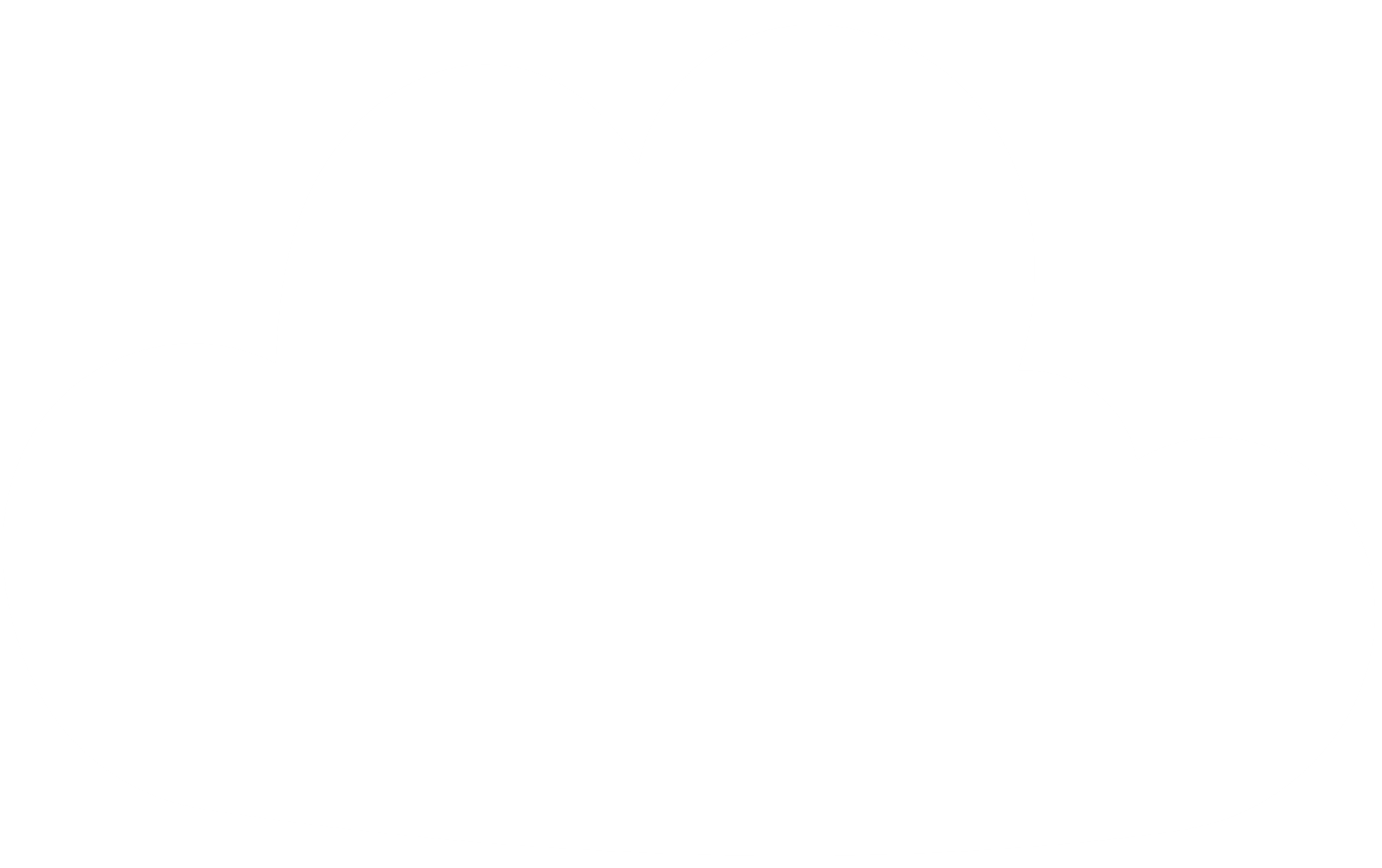 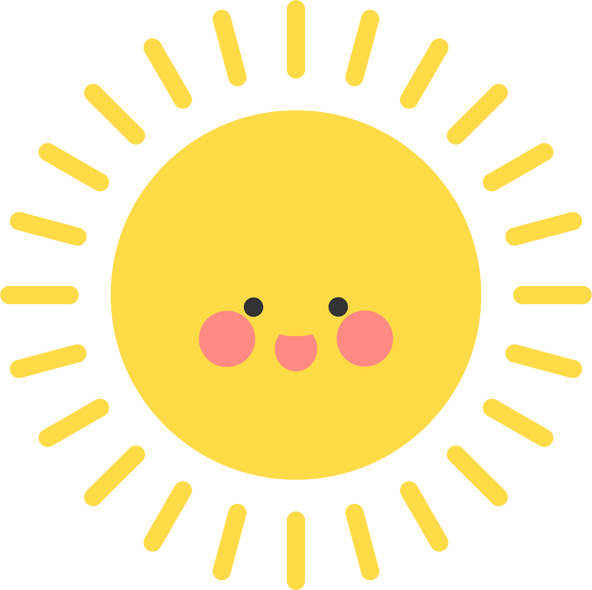 1. Chia sẻ thu hoạch của bản thân sau khi đi tham quan cảnh quan thiên nhiên ở địa phương.
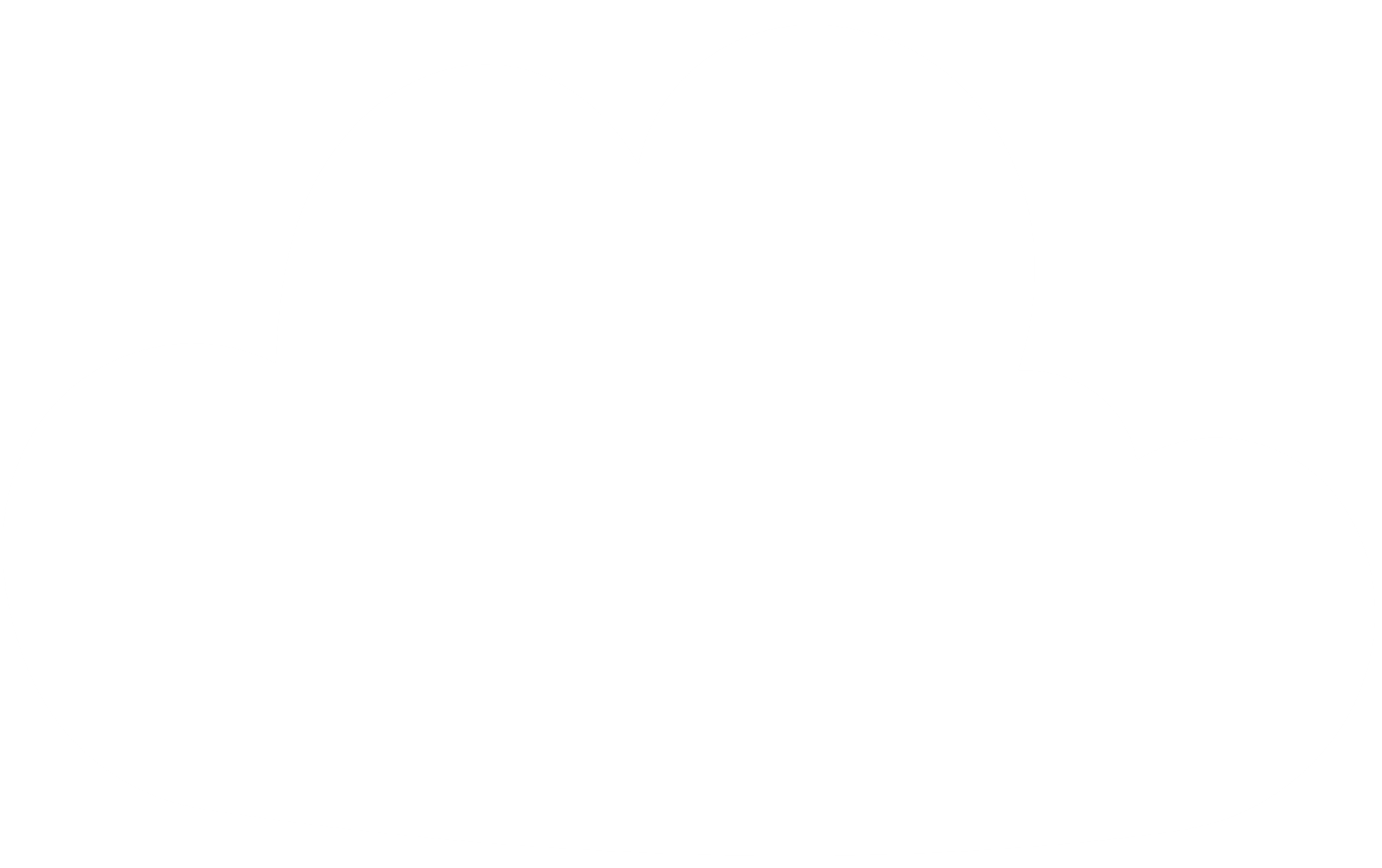 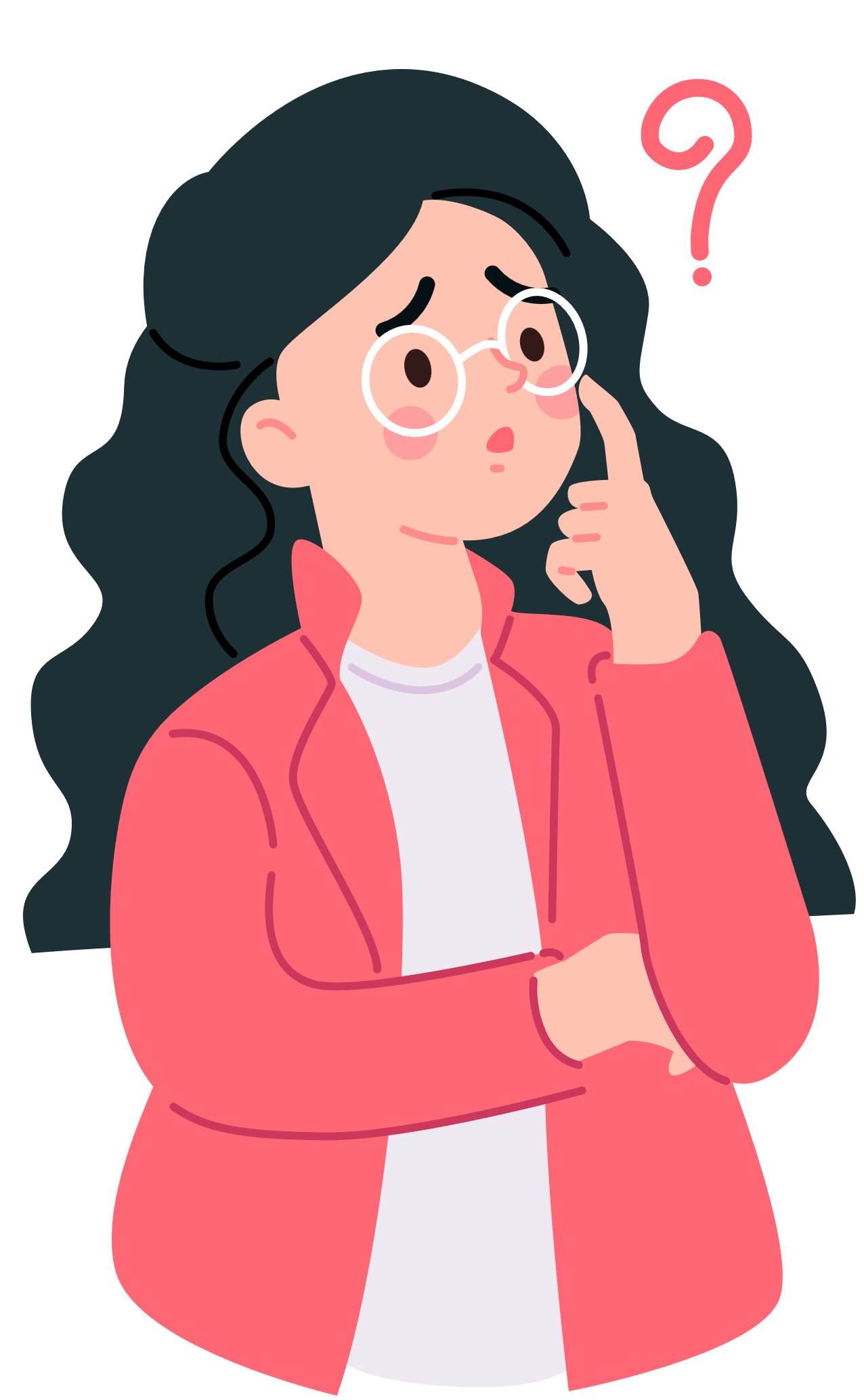 Hãy chia sẻ những hiểu biết, cảm xúc của bản thân về cảnh quan thiên nhiên địa phương mà em đã đến thăm và những hành vi, việc làm em đã thực hiện để bảo vệ cảnh quan thiên nhiên nơi đó.
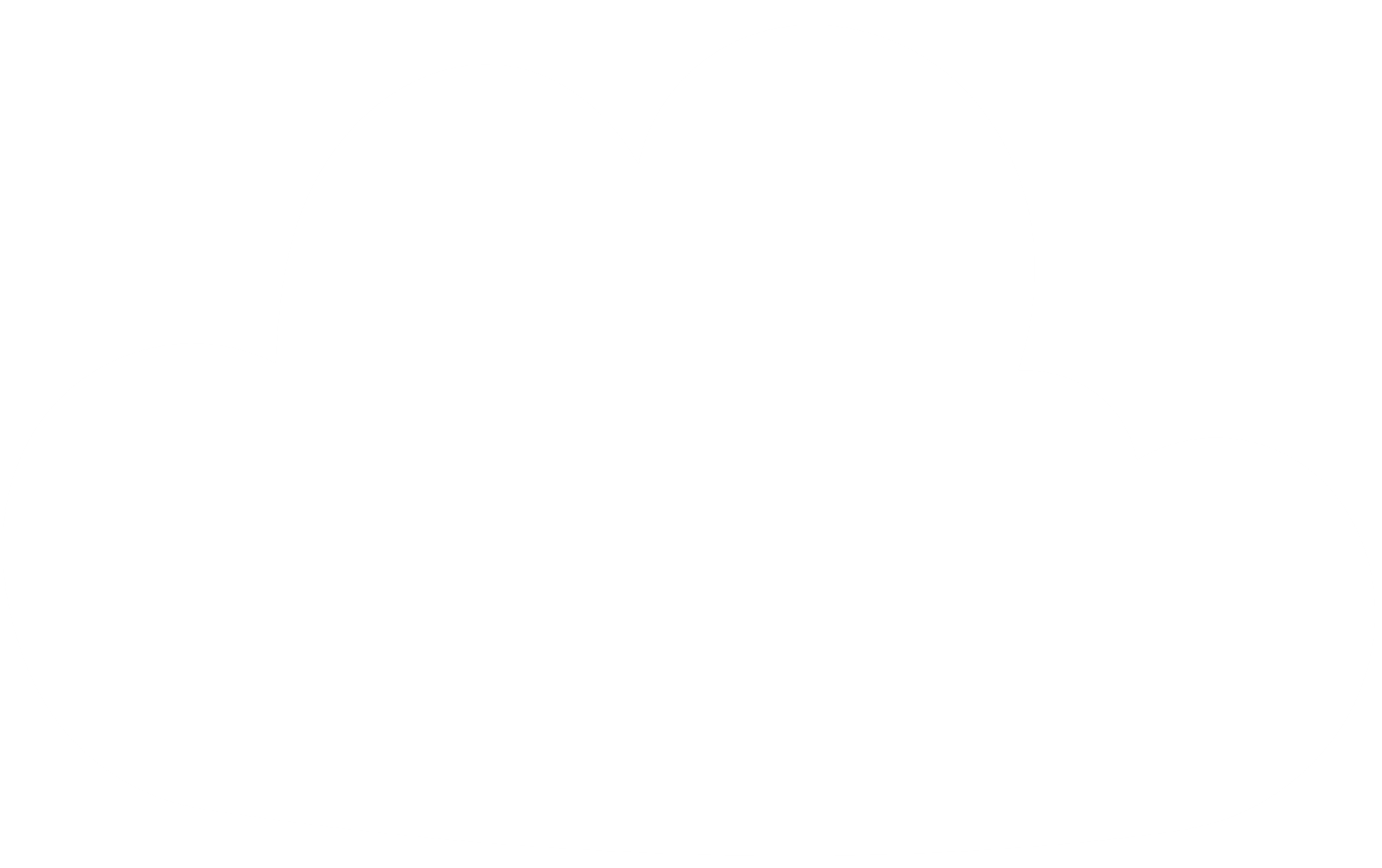 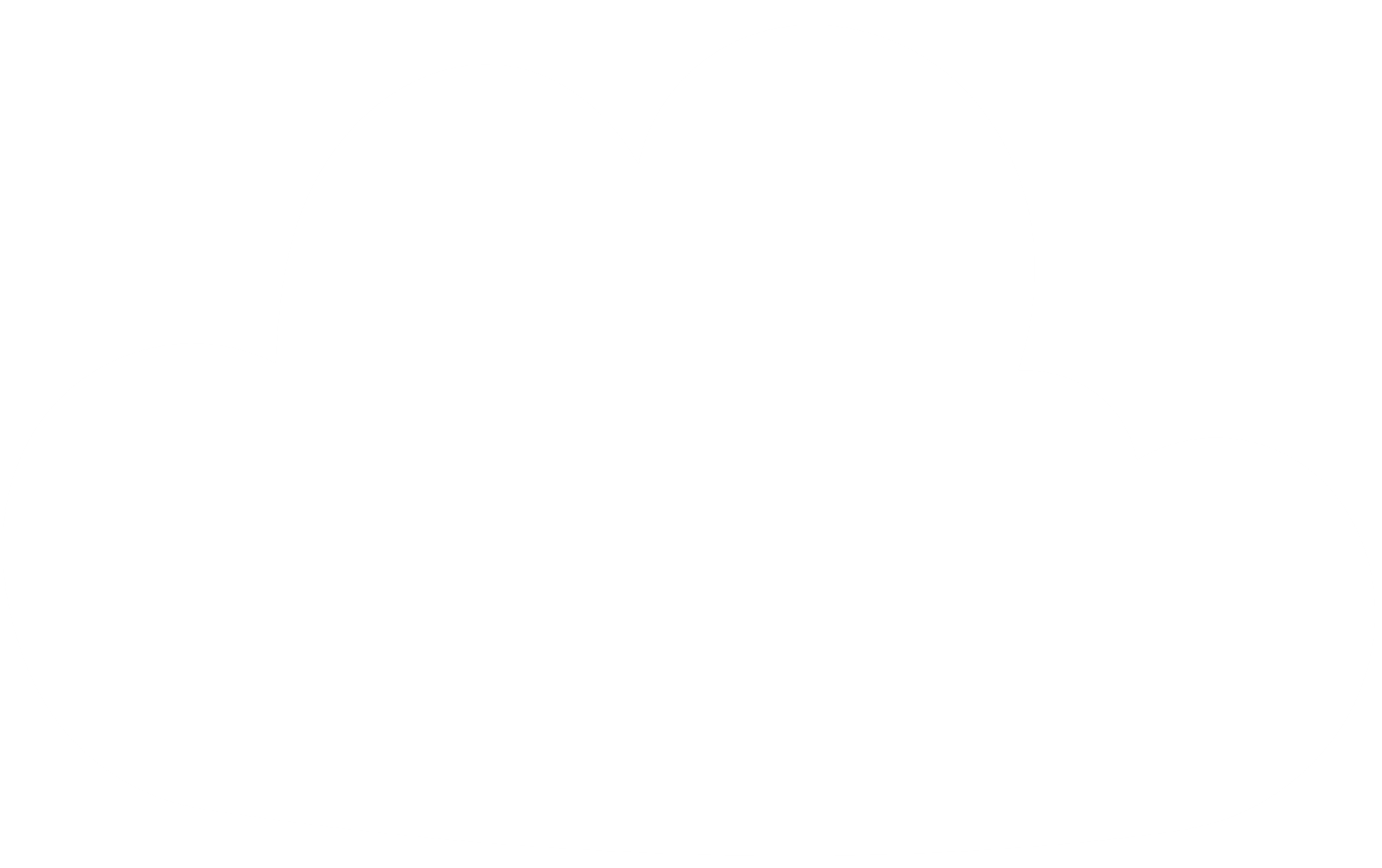 - Những hành vi, việc làm nên thực hiện để bảo vệ cảnh quan thiên nhiên:
Bỏ rác đúng nơi quy định.
Không hái hoa, phá cây, giẫm lên cỏ.
Không viết, vẽ, khắc tên lên tường, vách đá của di tích,…
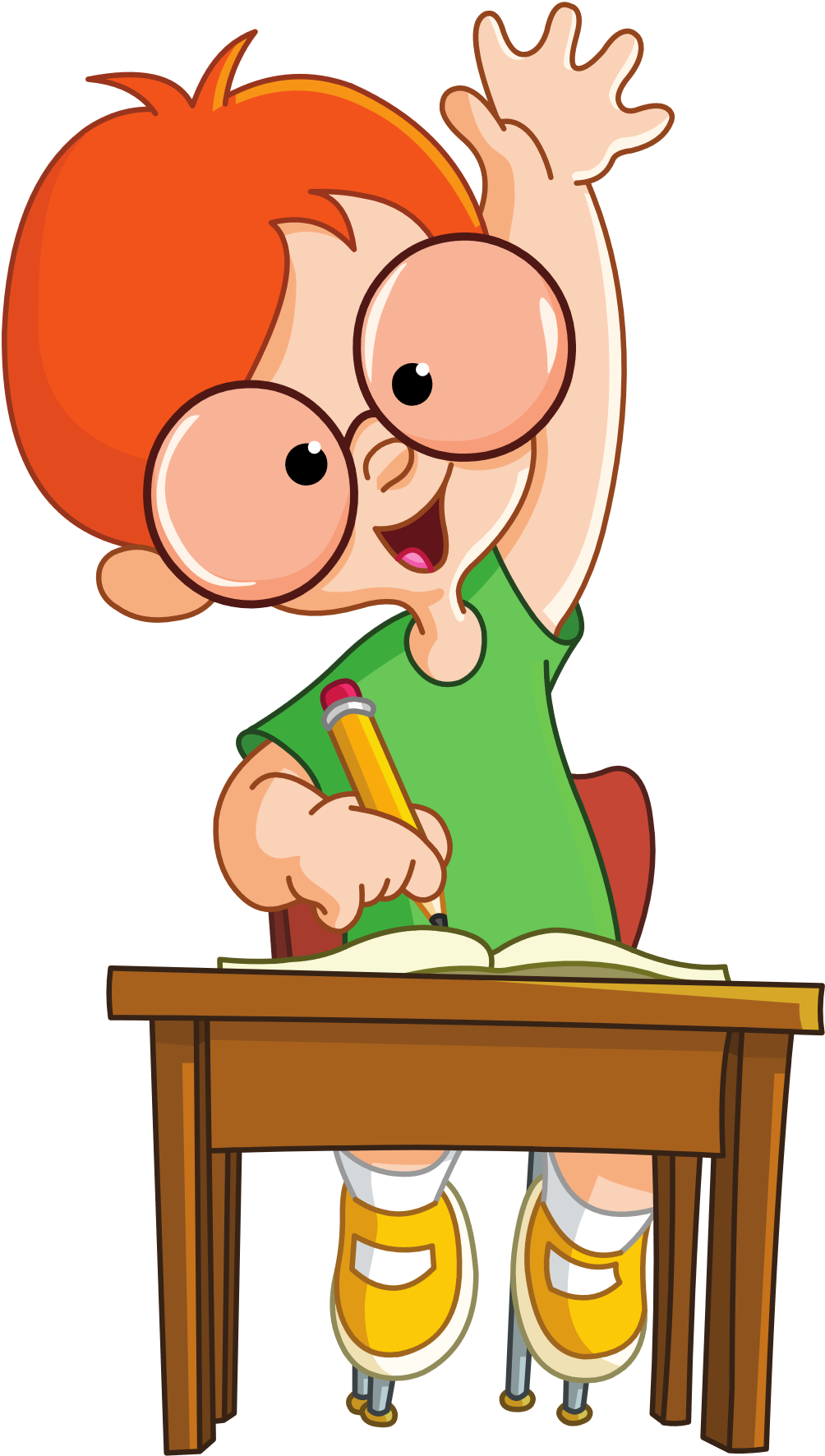 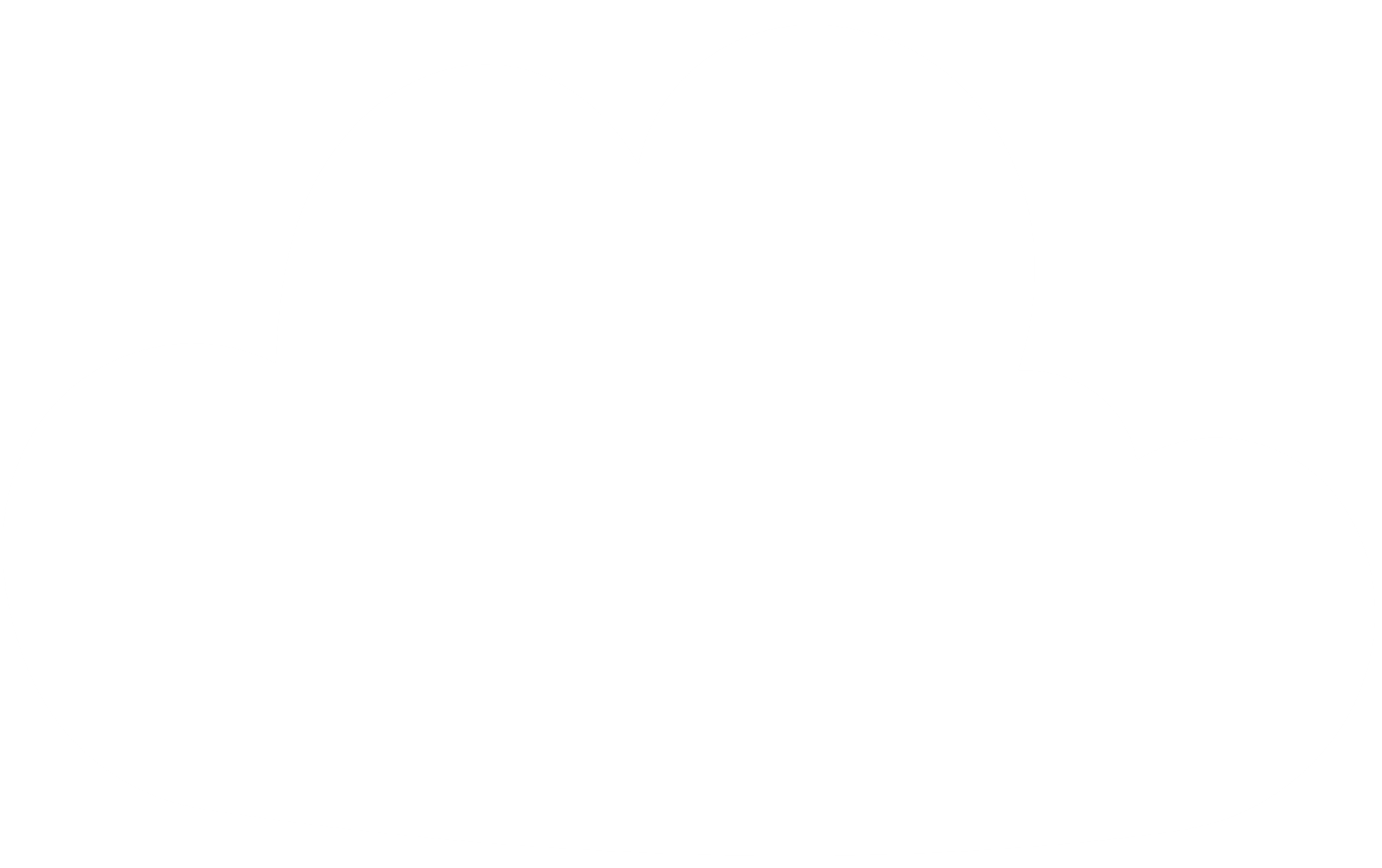 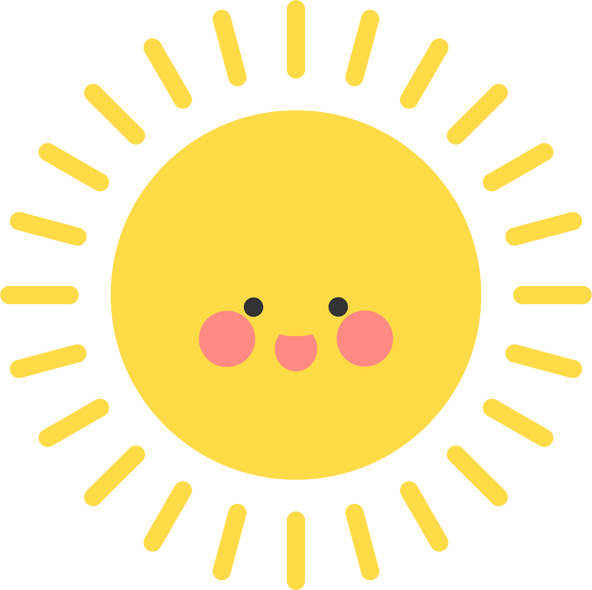 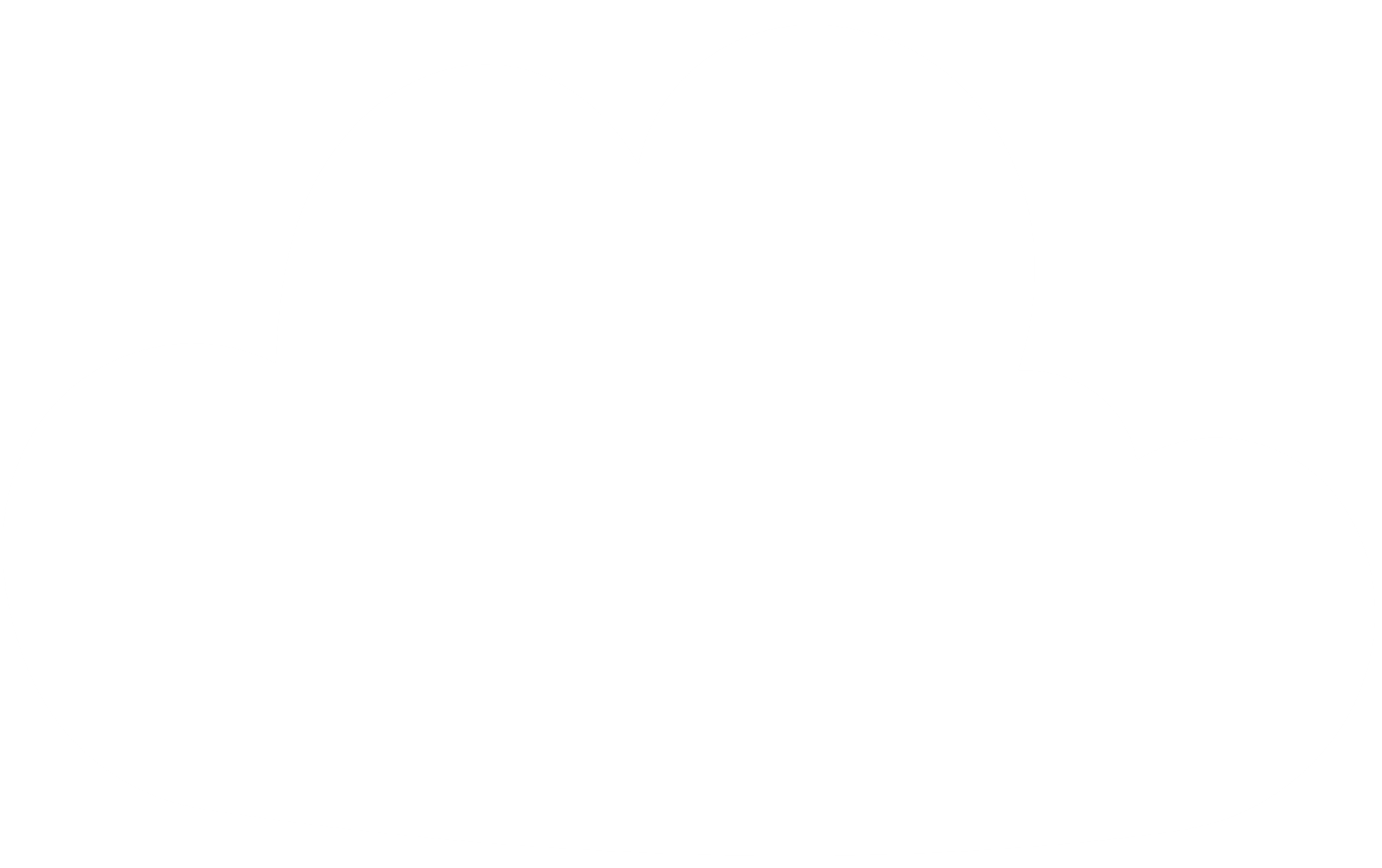 KẾT LUẬN
Địa phương chúng ta có rất nhiều cảnh quan thiên nhiên đẹp. Yêu quý, tự hào về những cảnh quan thiên nhiên quê hương, mỗi chúng ta cẩn phải tham gia bảo vệ chúng bằng những hành vi, việc làm cụ thể.
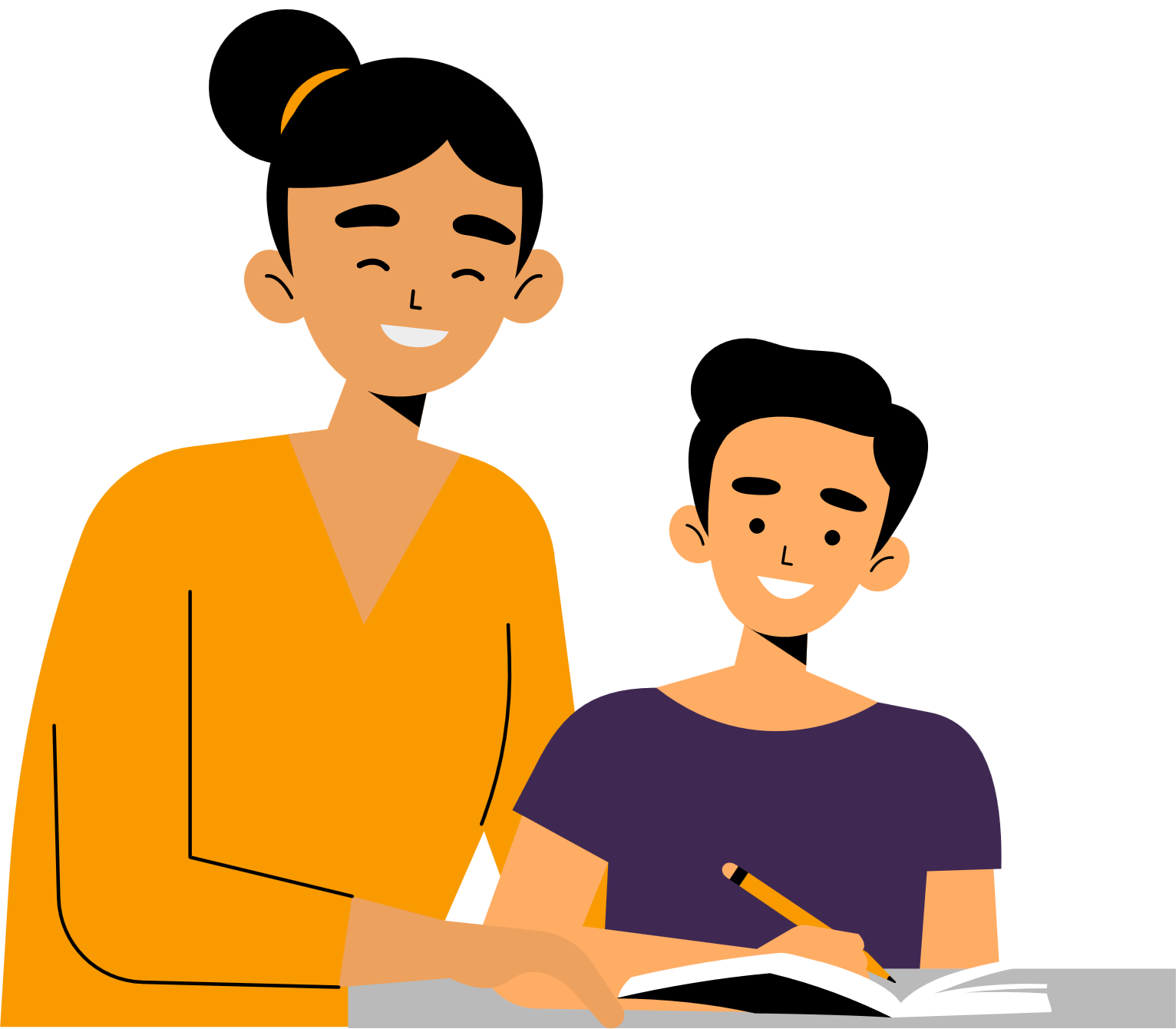 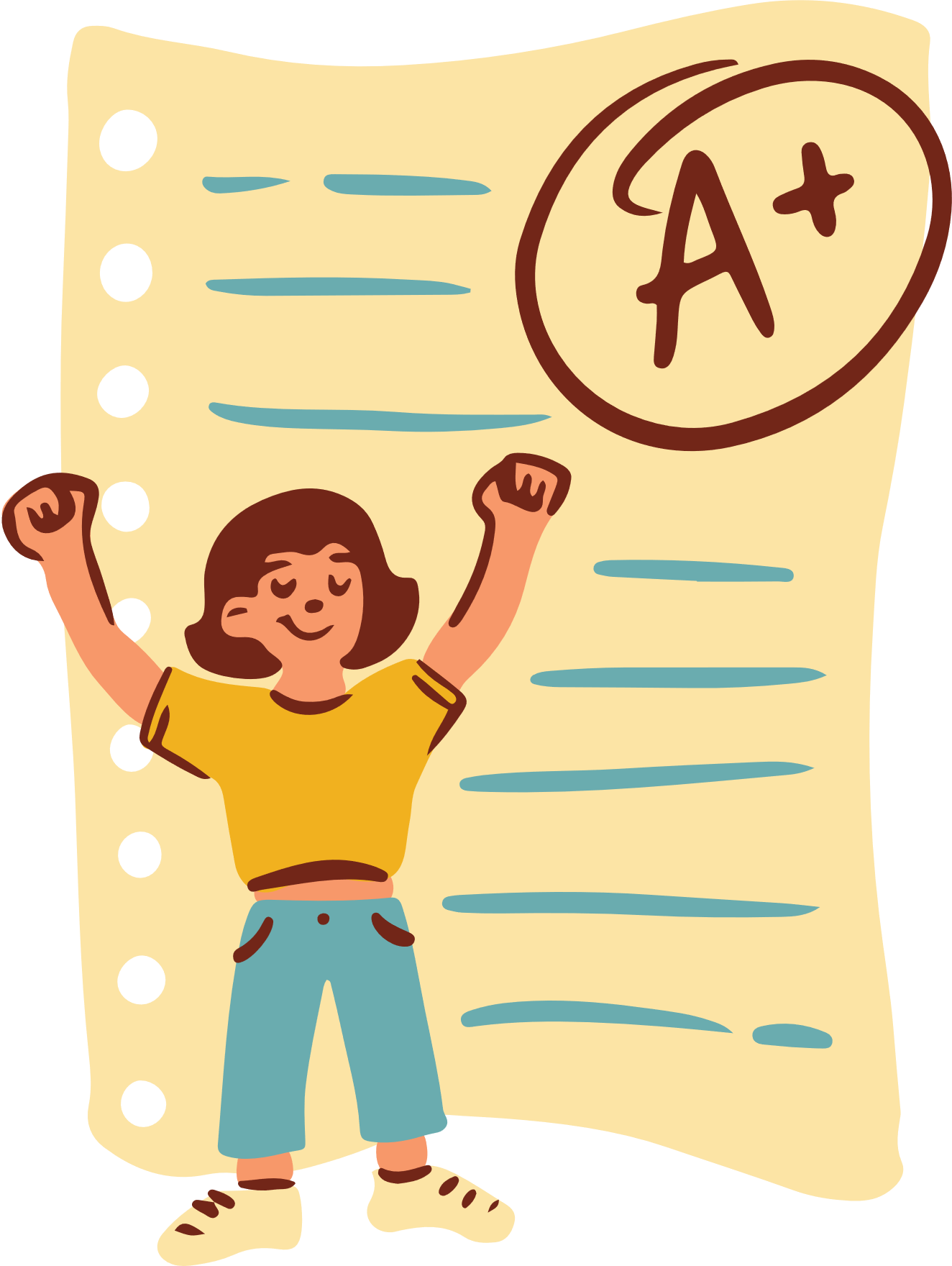 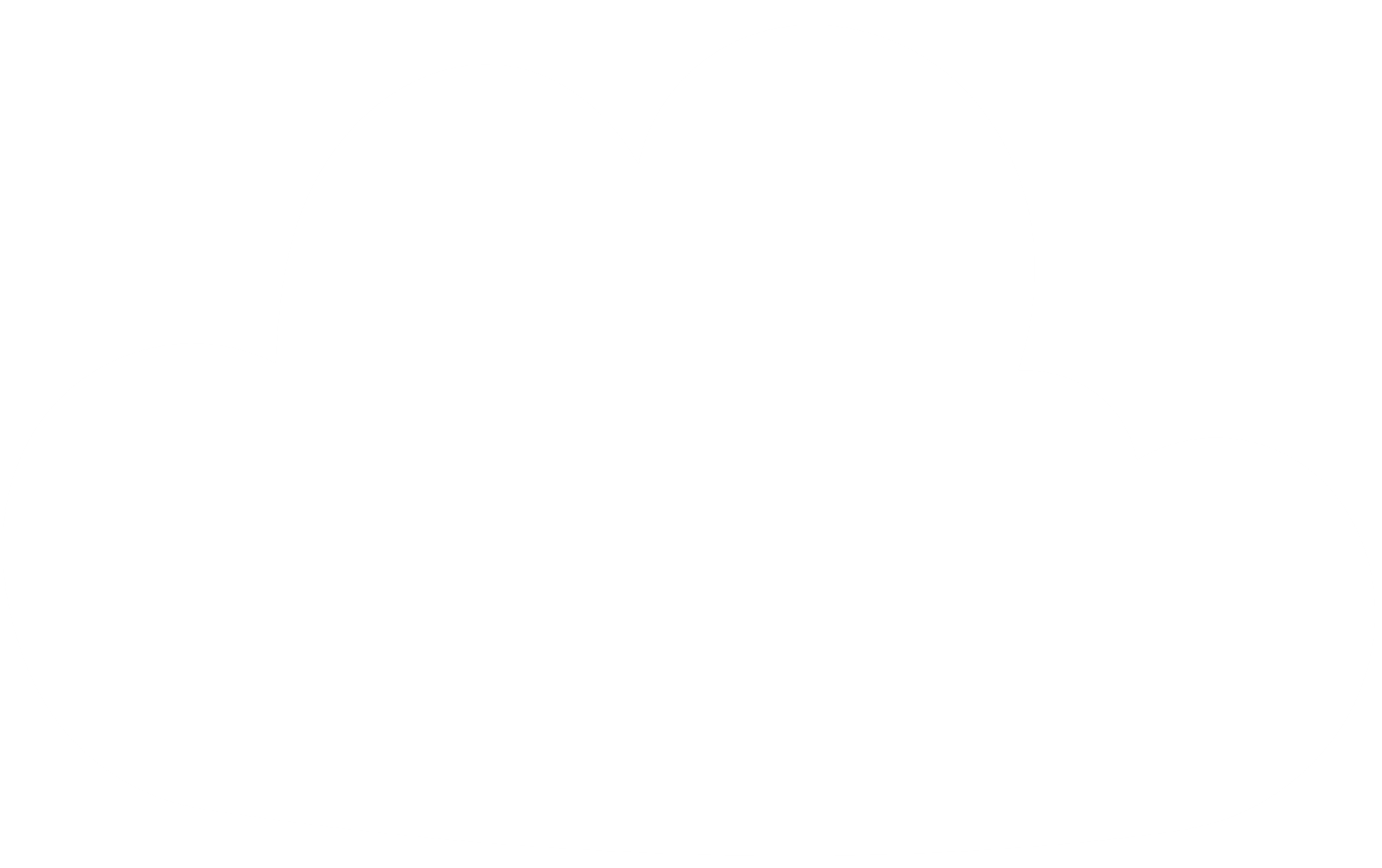 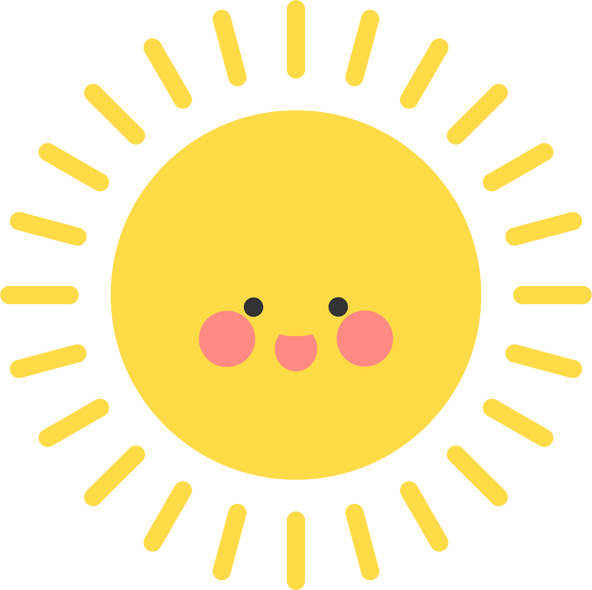 LUYỆN TẬP
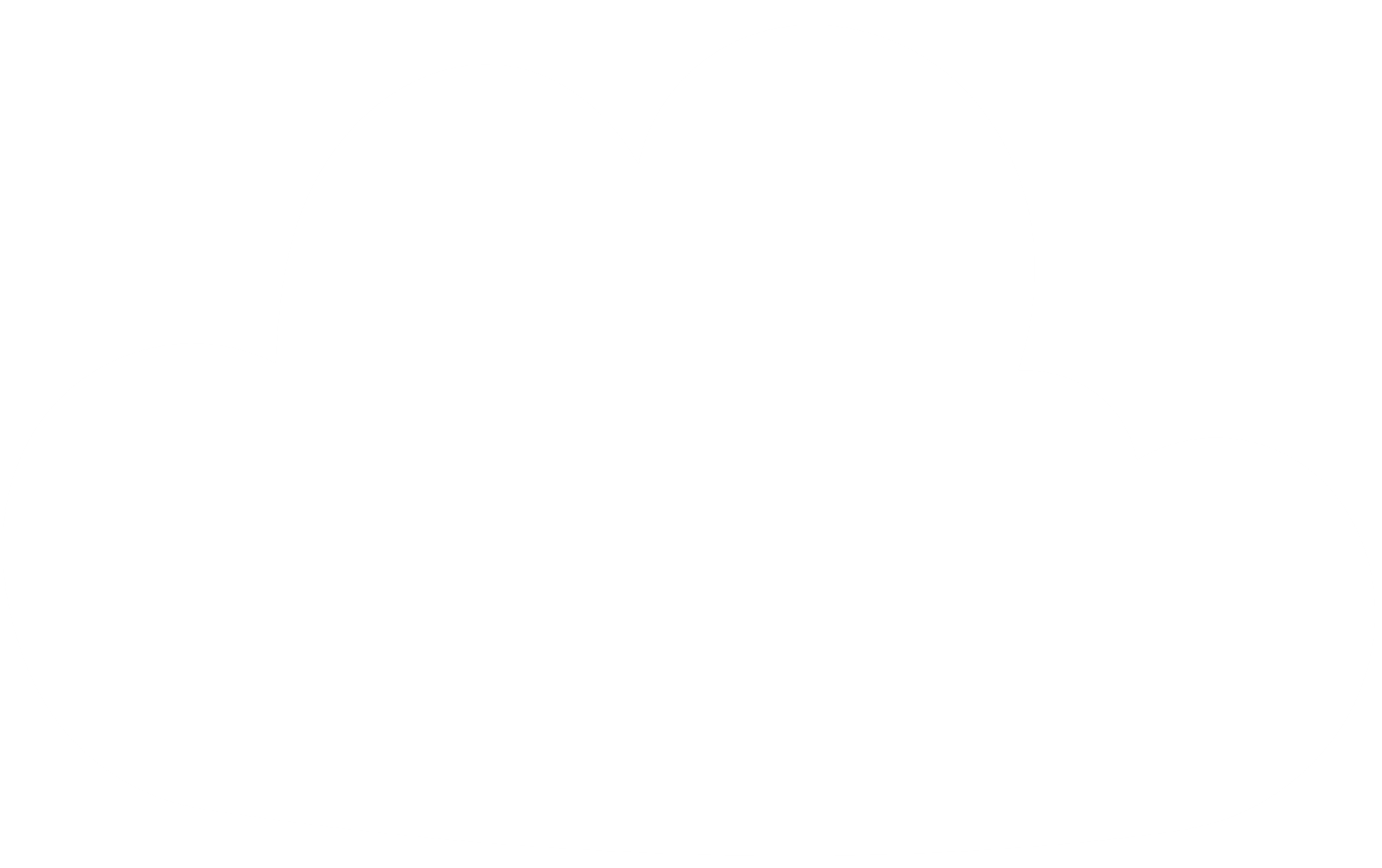 2. Thiết kế sản phẩm về cảnh quan thiên nhiên ở địa phương
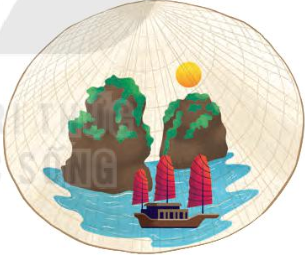 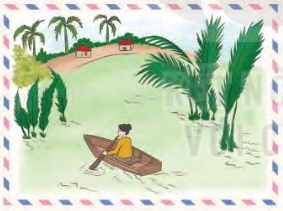 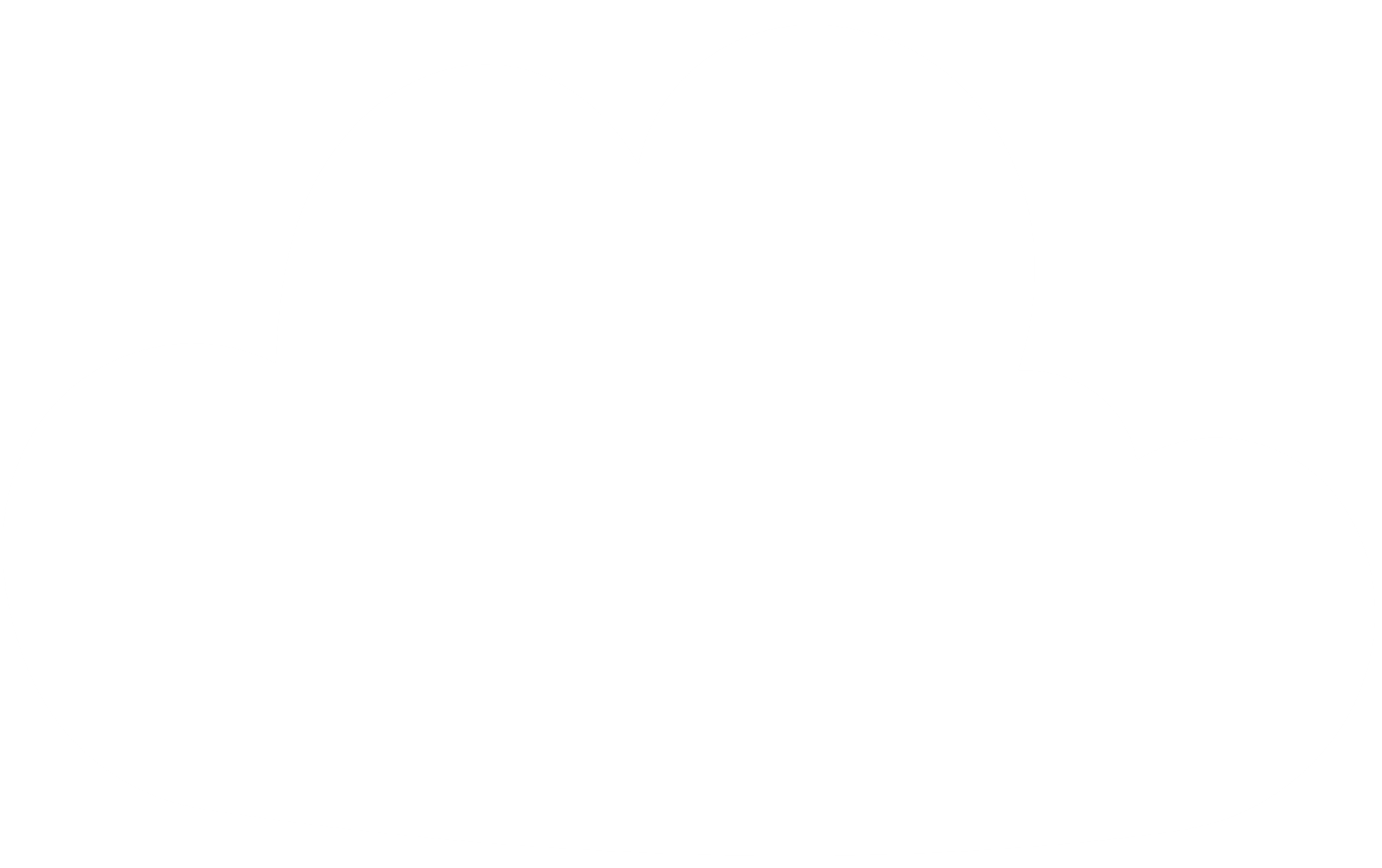 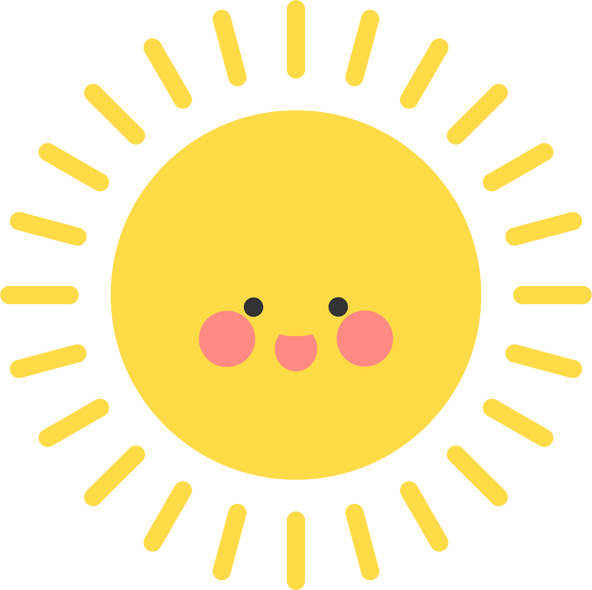 Hình thức sản phẩm: tranh vẽ, ảnh chụp, bài viết, bài thuyết trình, bài thơ, bài hát, bản nhạc, video clip, áp phích, .....
Nội dung sản phẩm: Giới thiệu vẻ đẹp của cảnh quan, danh lam thắng cảnh nơi tham quan: thể hiện cảm xúc yêu quý,tự hào, xúc động, ....trước danh lam thắng cảnh đó: vận động mọi người bảo vệ cảnh quan thiên nhiên.
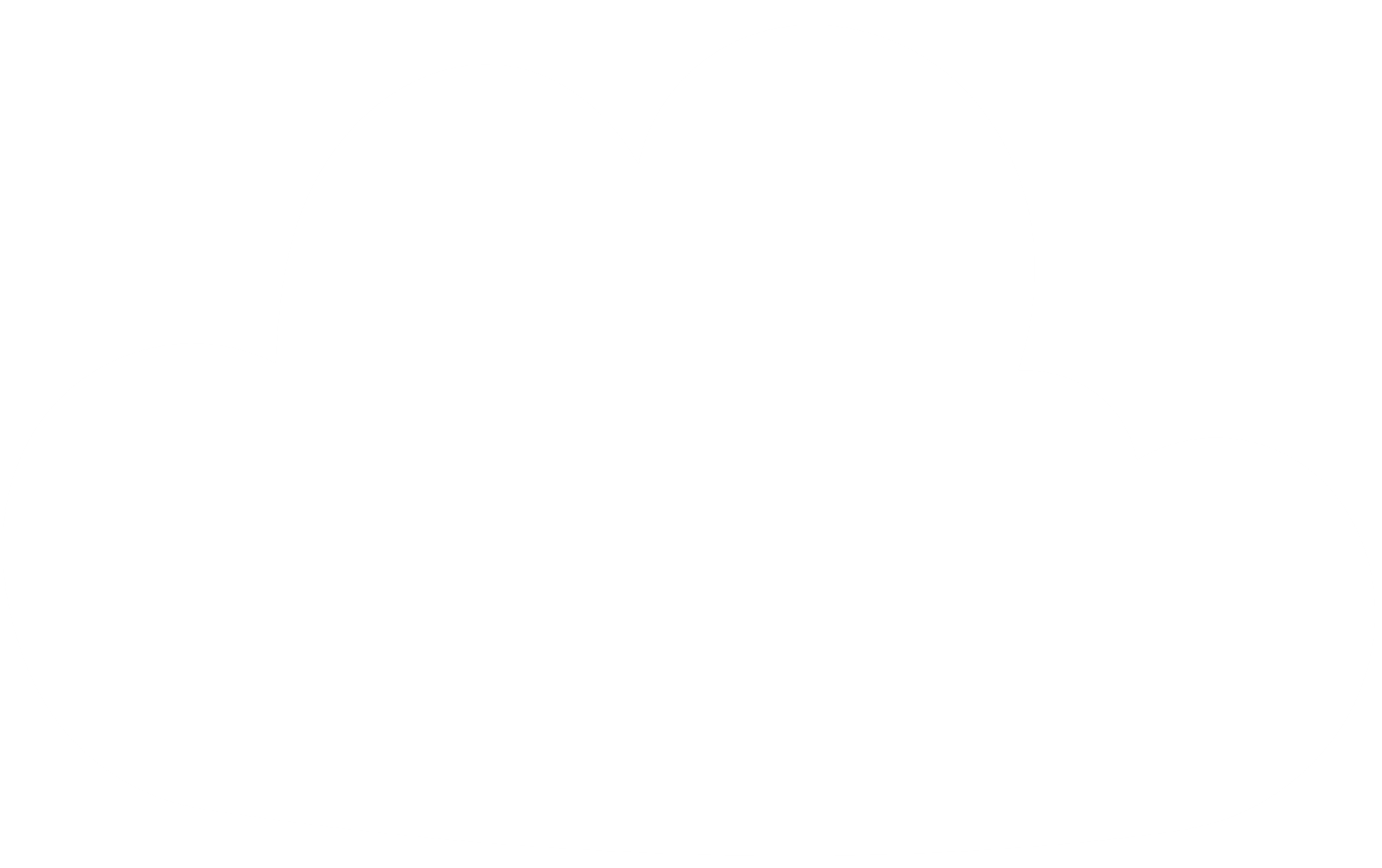 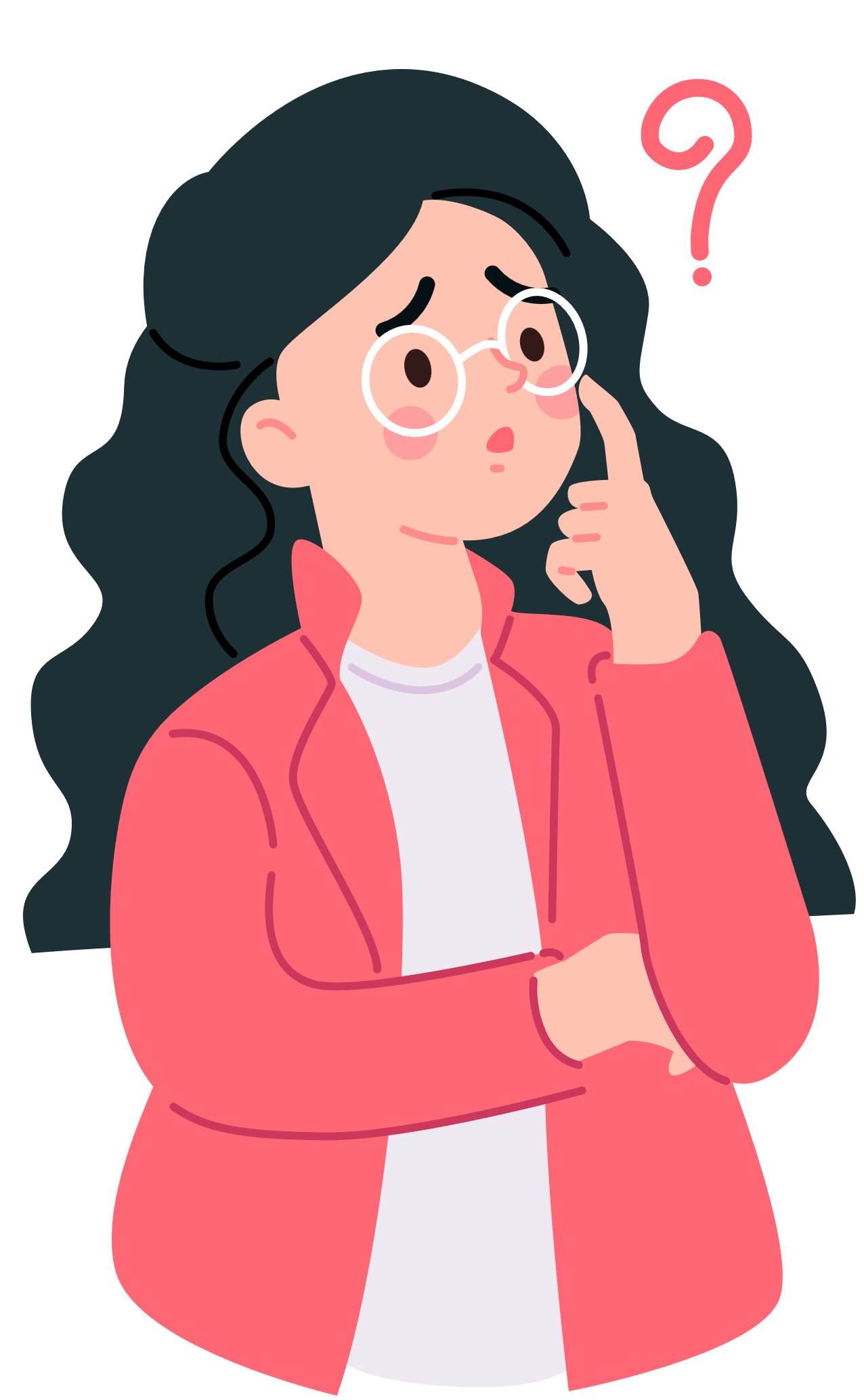 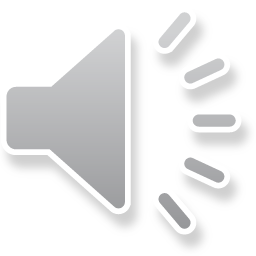 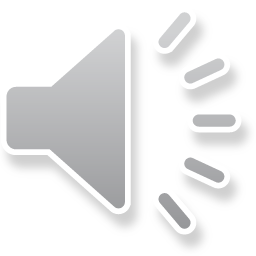 TRÒ CHƠI TRẮC NGHIỆM
Câu hỏi 1: Hành vi, việc làm nên thực hiện khi đến thăm cảnh quan thiên nhiên.
A. Vứt rác đúng nơi quy định
C. Bẻ cành, hái hoa
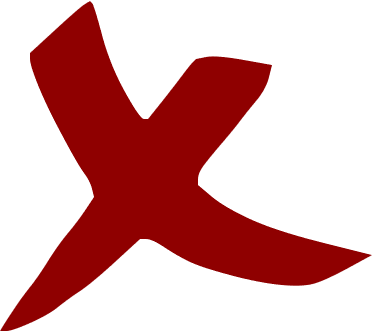 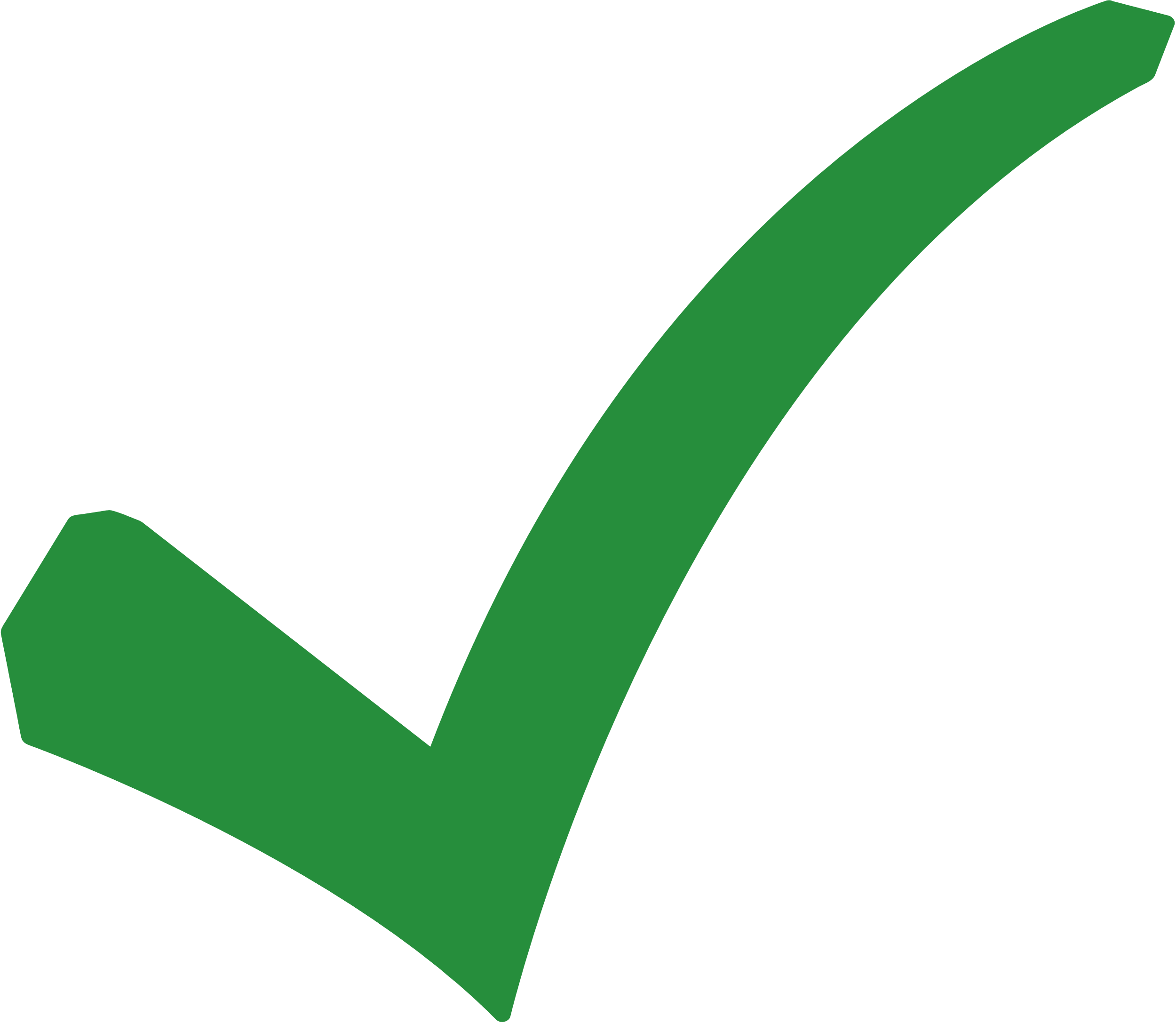 B. Trêu, đùa động vật
D. Giẫm lên cỏ, bồn hoa
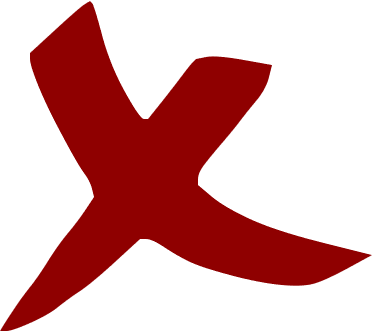 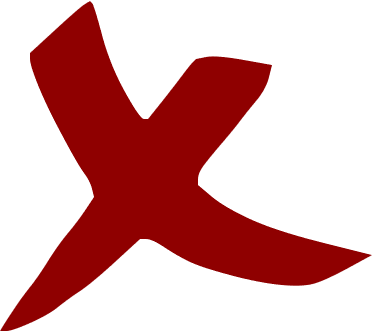 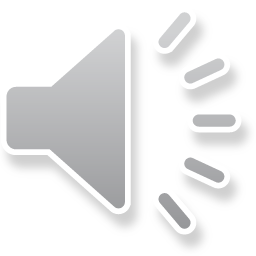 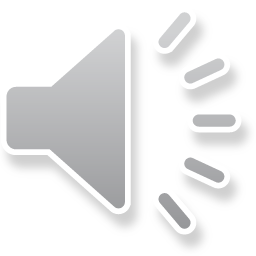 Câu hỏi 2: Hành vi, việc làm không nên thực hiện khi đến thăm cảnh quan thiên nhiên
A. Giữ trật tự, không chen lấn
C. Đi vệ sinh đúng nơi quy định
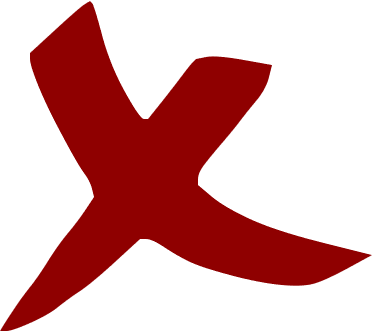 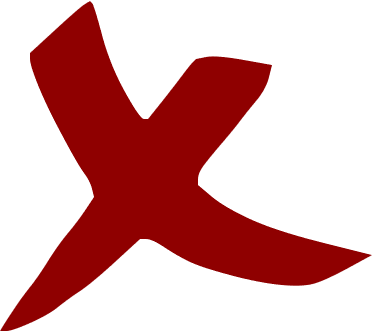 B. Viết, vẽ bậy lên vách đá, lên tường
D. Không làm hại động vật
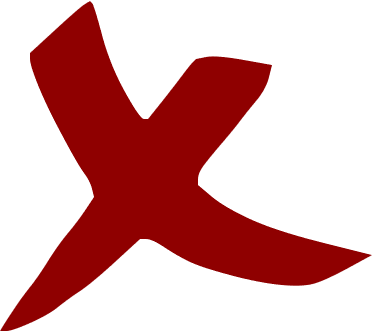 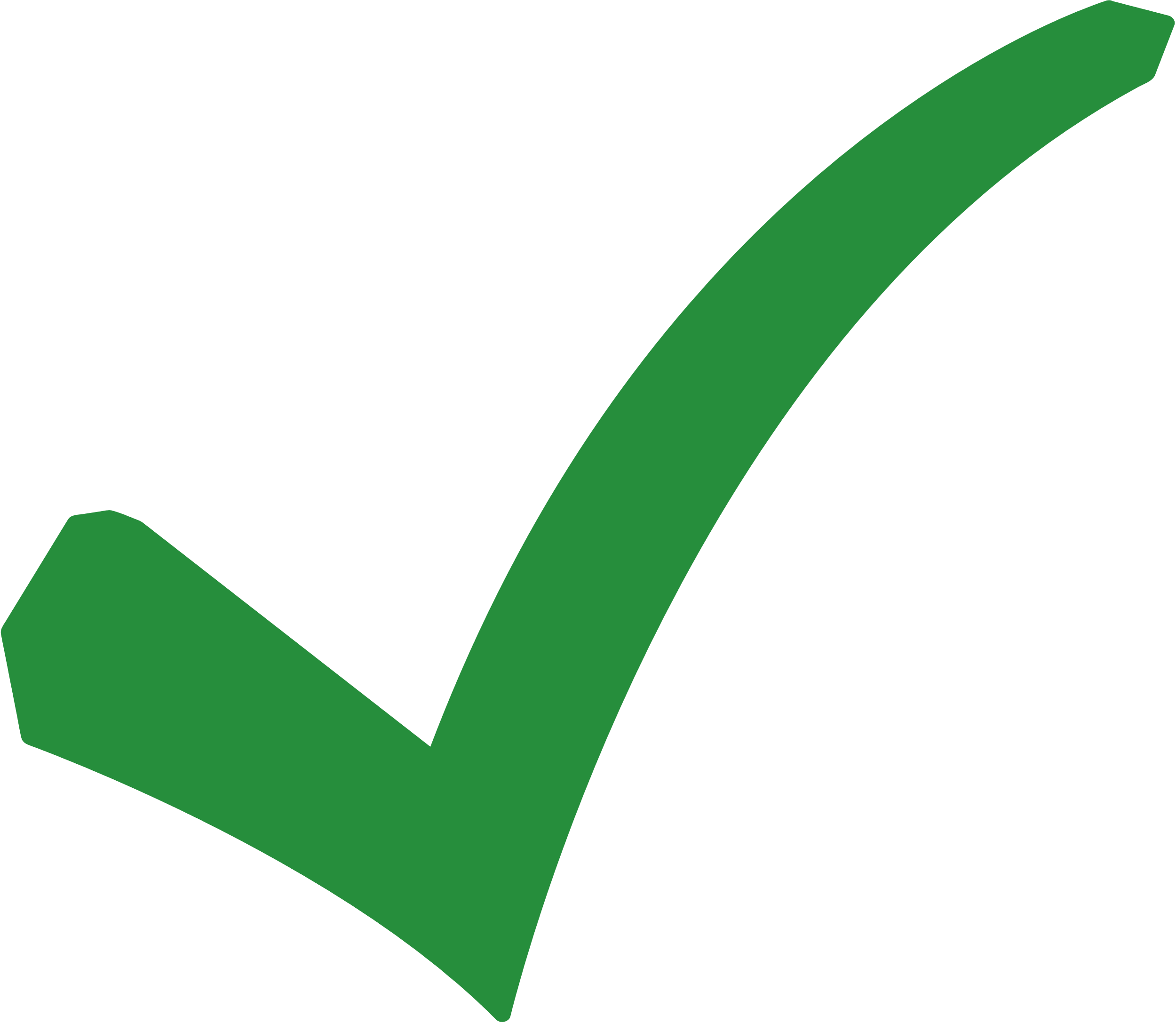 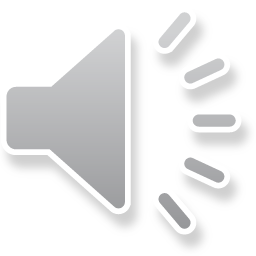 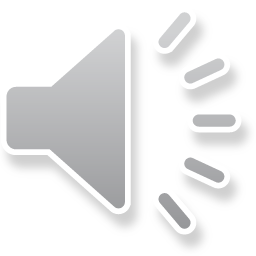 Câu hỏi 3: Đâu là cảnh quan thiên nhiên của quê hương, đất nước?
A. Dân ca quan họ
C. Vịnh Hạ Long
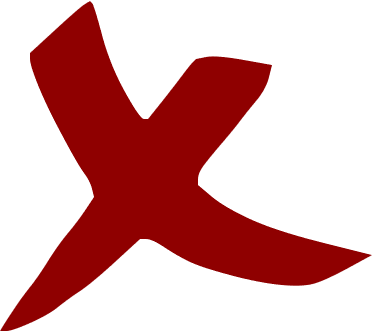 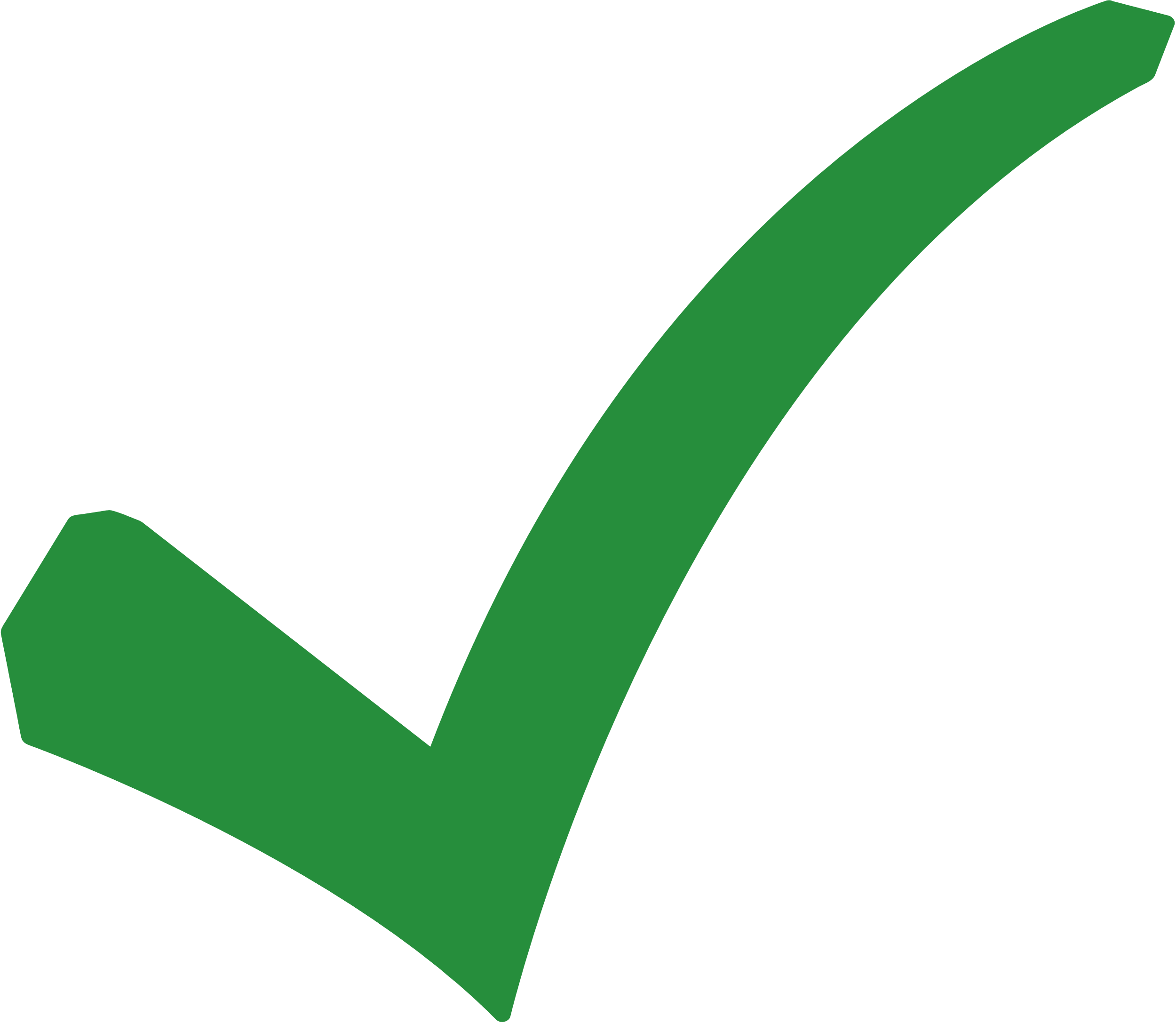 D. Cố đô Huế
B. Cồng chiêng Tây Nguyên
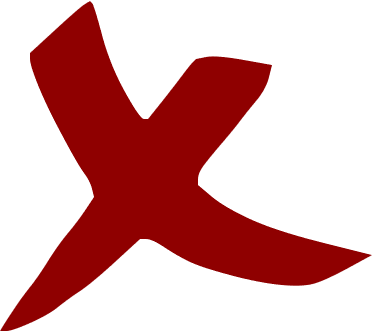 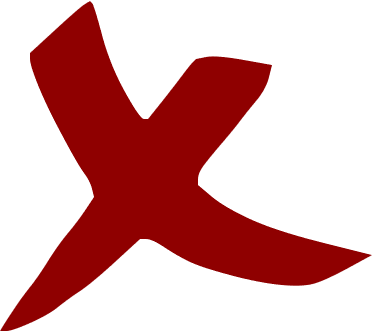 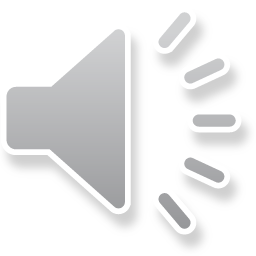 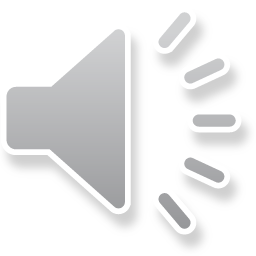 Câu hỏi 4: Đâu là cảnh quan thiên nhiên của nước ta?
C. Tượng nữ thần tự do
A. Núi Phú Sĩ
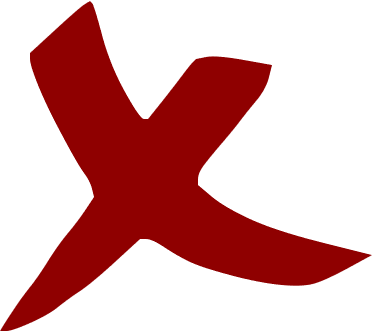 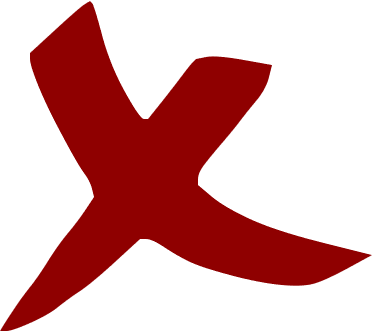 B. Tháp Efel
D. Rừng Tràm Chim
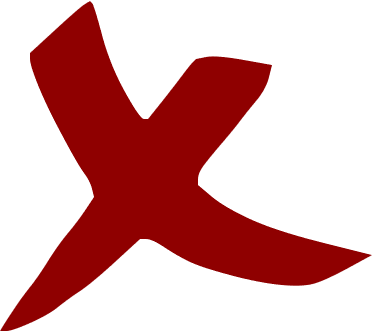 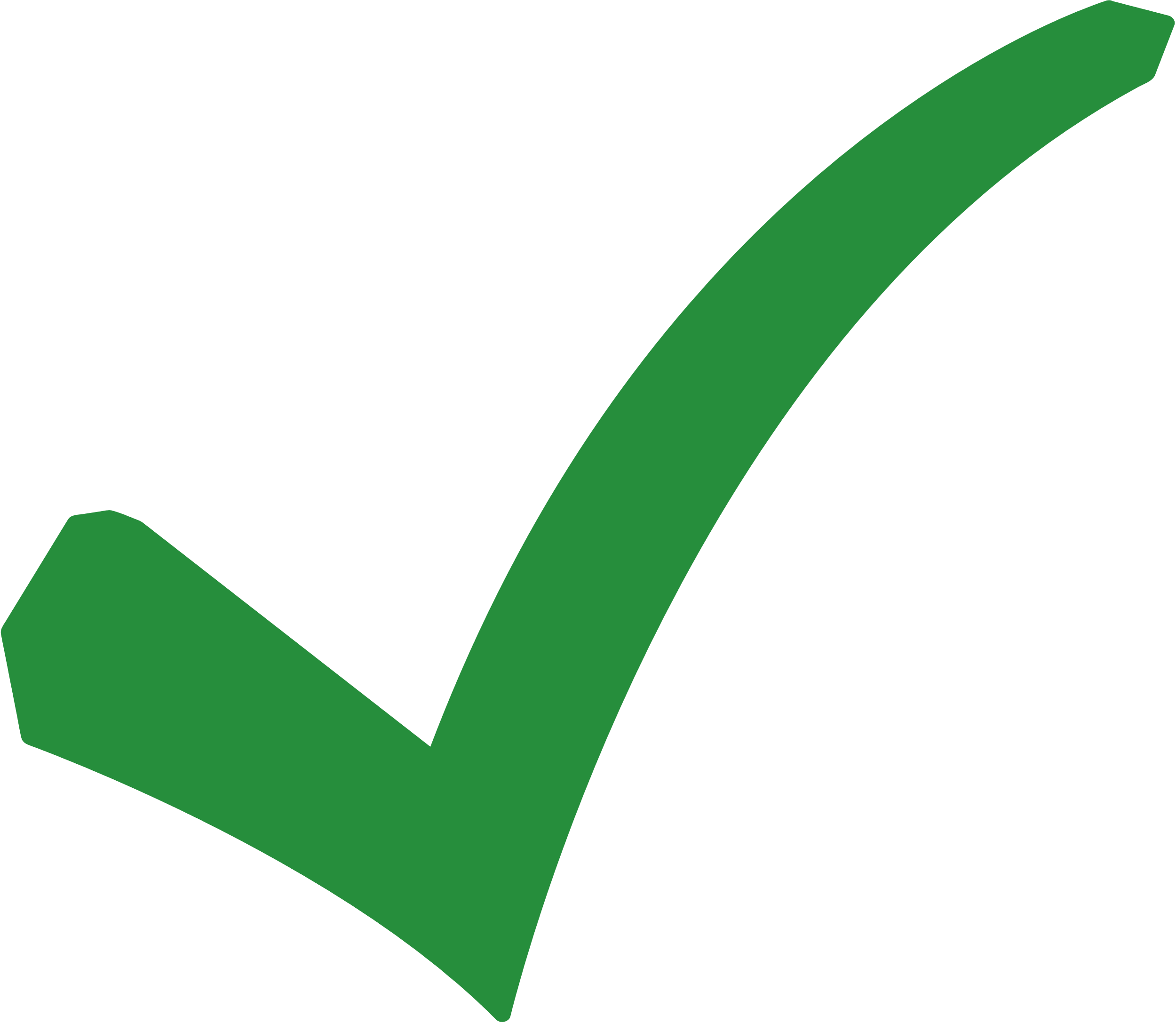 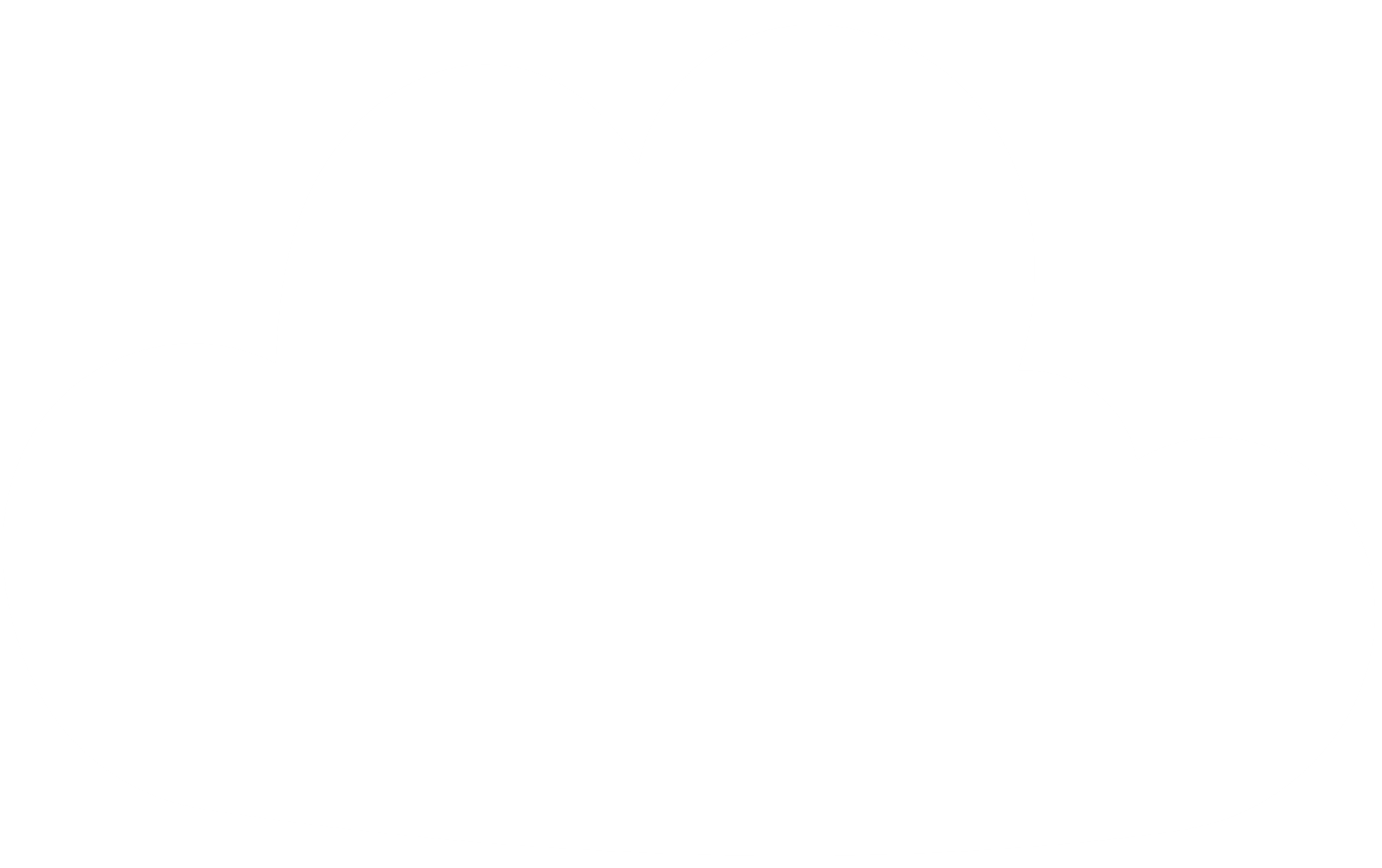 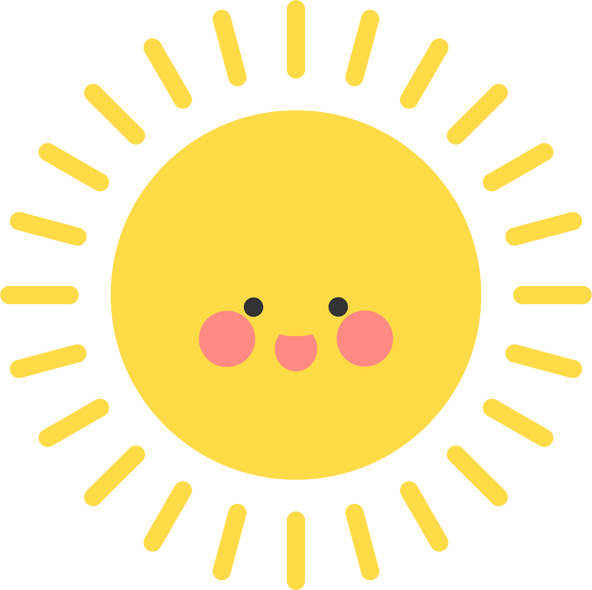 VẬN DỤNG
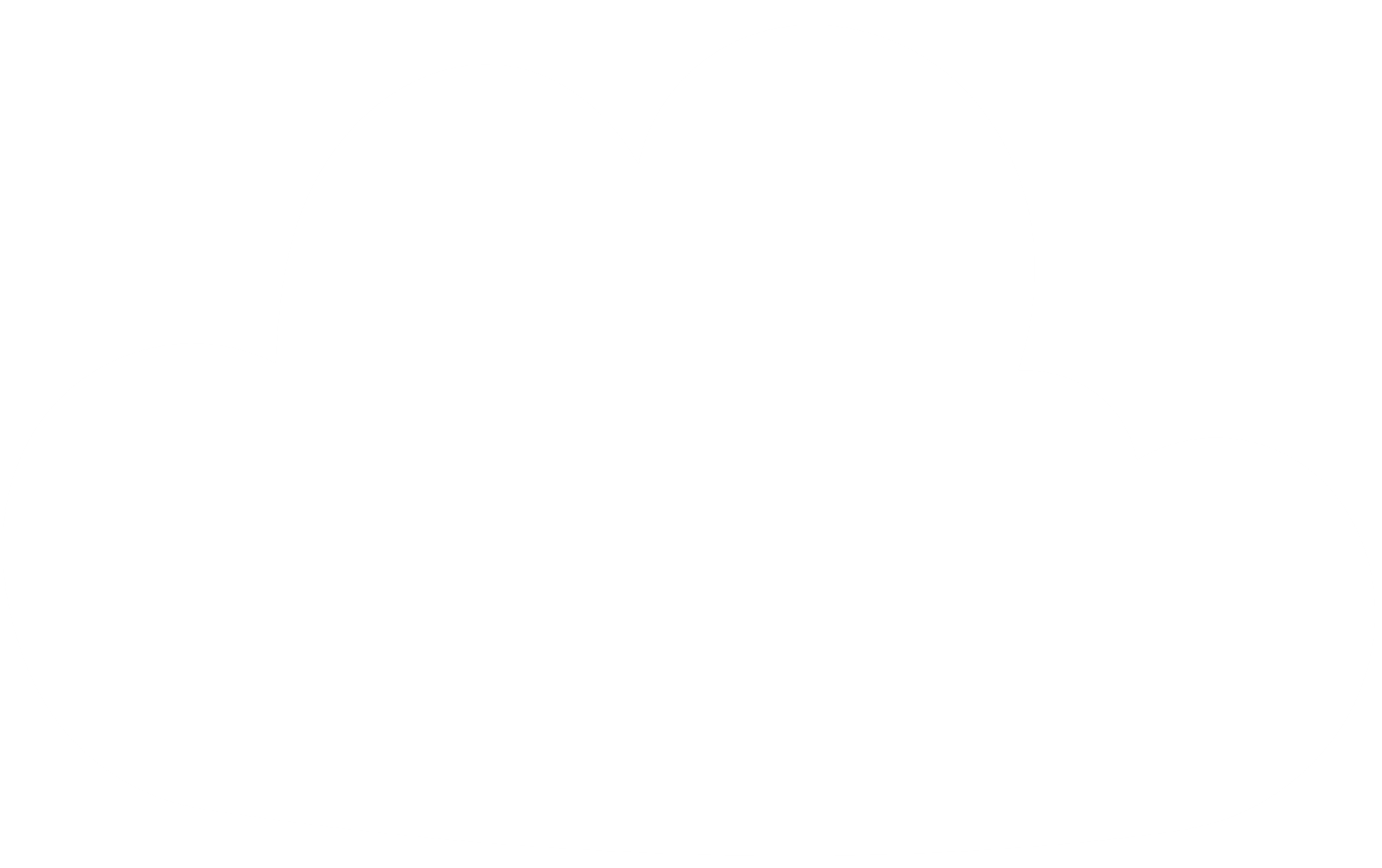 3. Thực hiện các quy định về bảo vệ cảnh quan thiên nhiên, di tích, danh lam thắng cảnh.
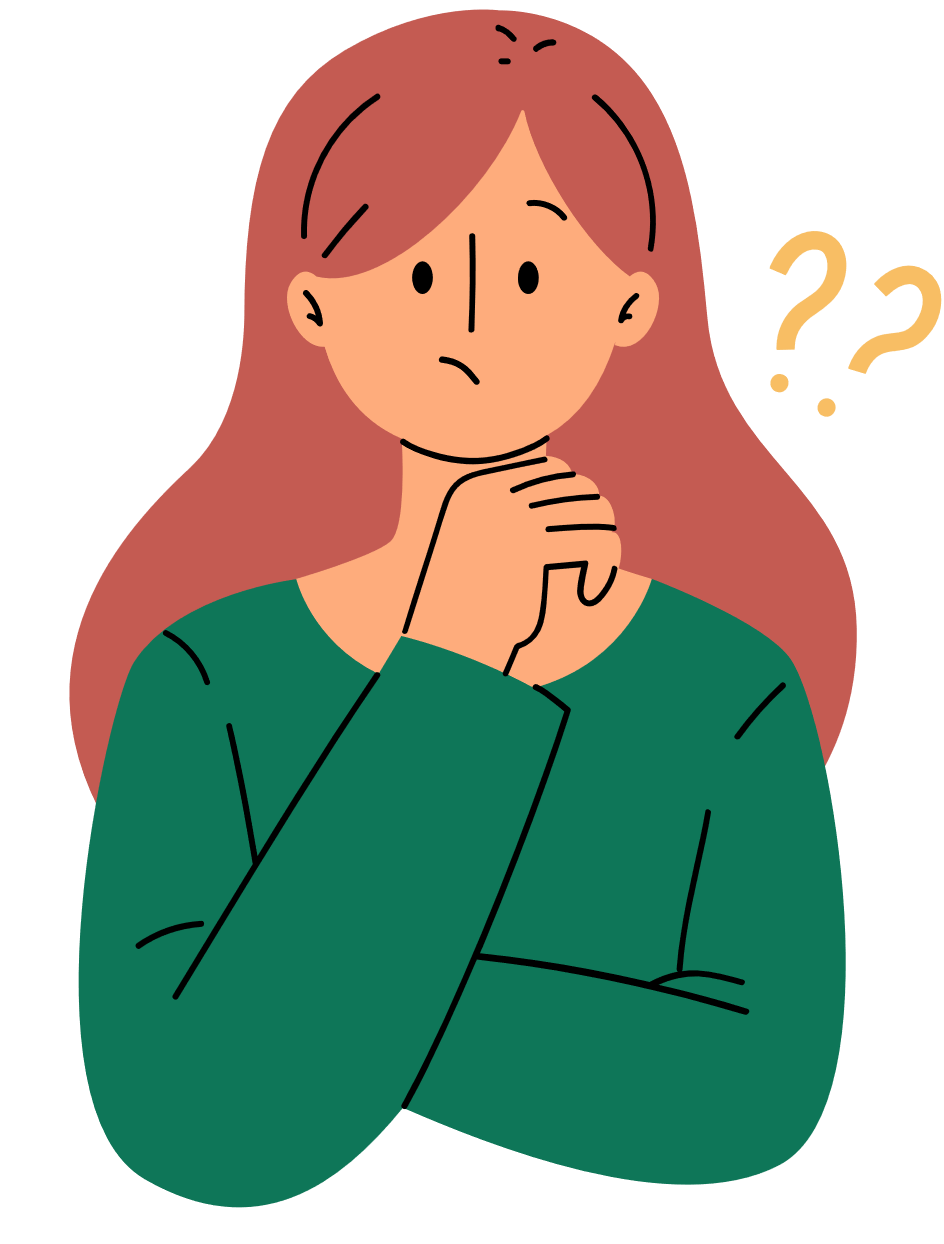 Tự giác thực hiện những hành vi, việc làm theo quy định để bảo vệ cảnh quan thiên nhiên ở địa phương.
Vận động, nhắc nhở mọi người cùng thực hiện.
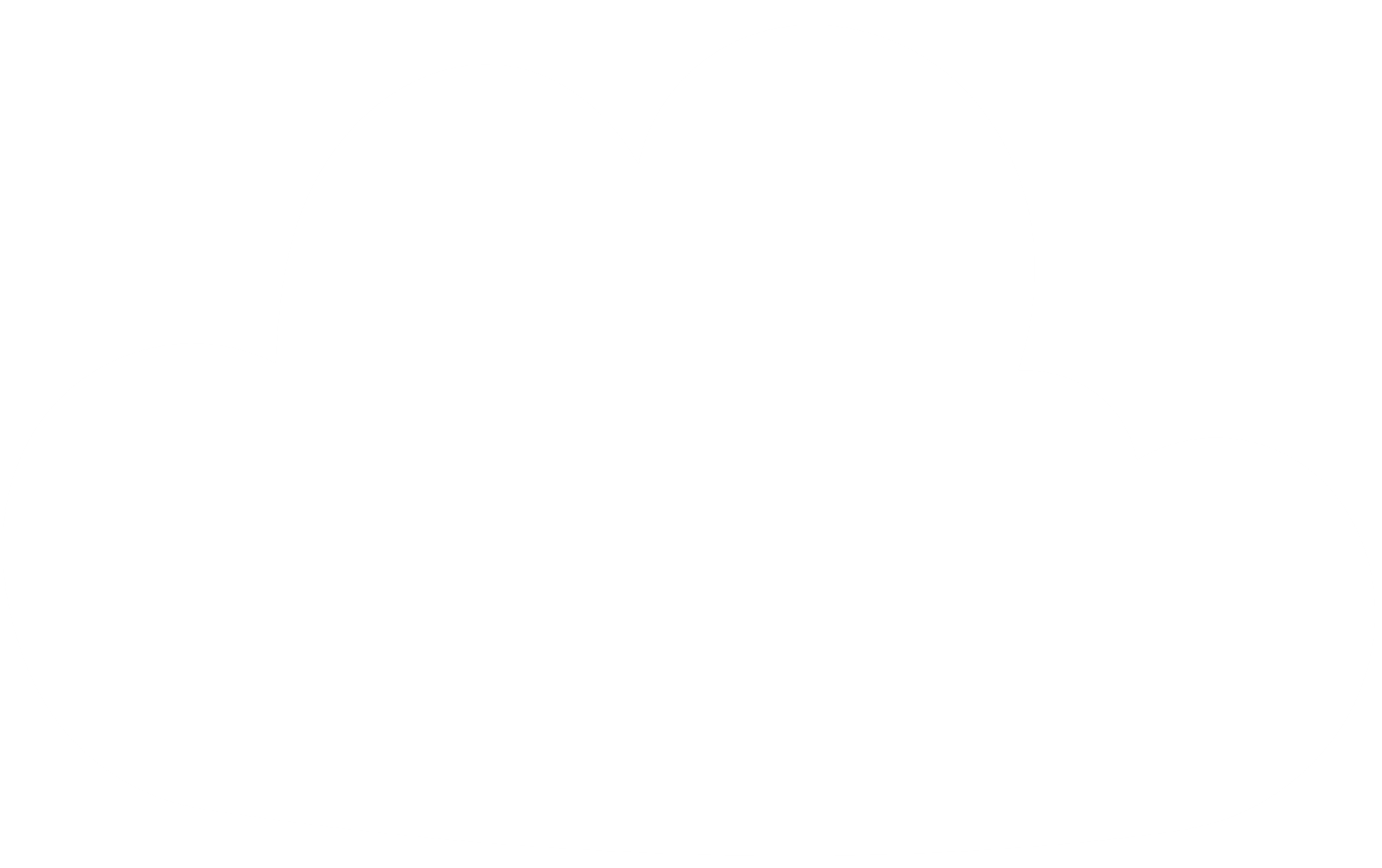 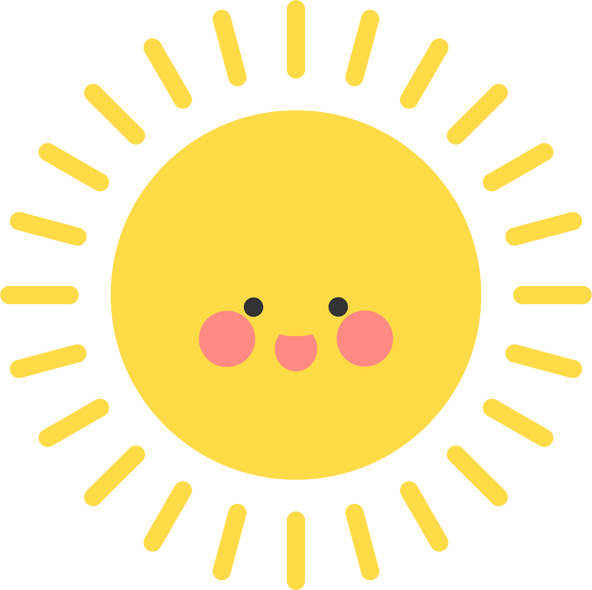 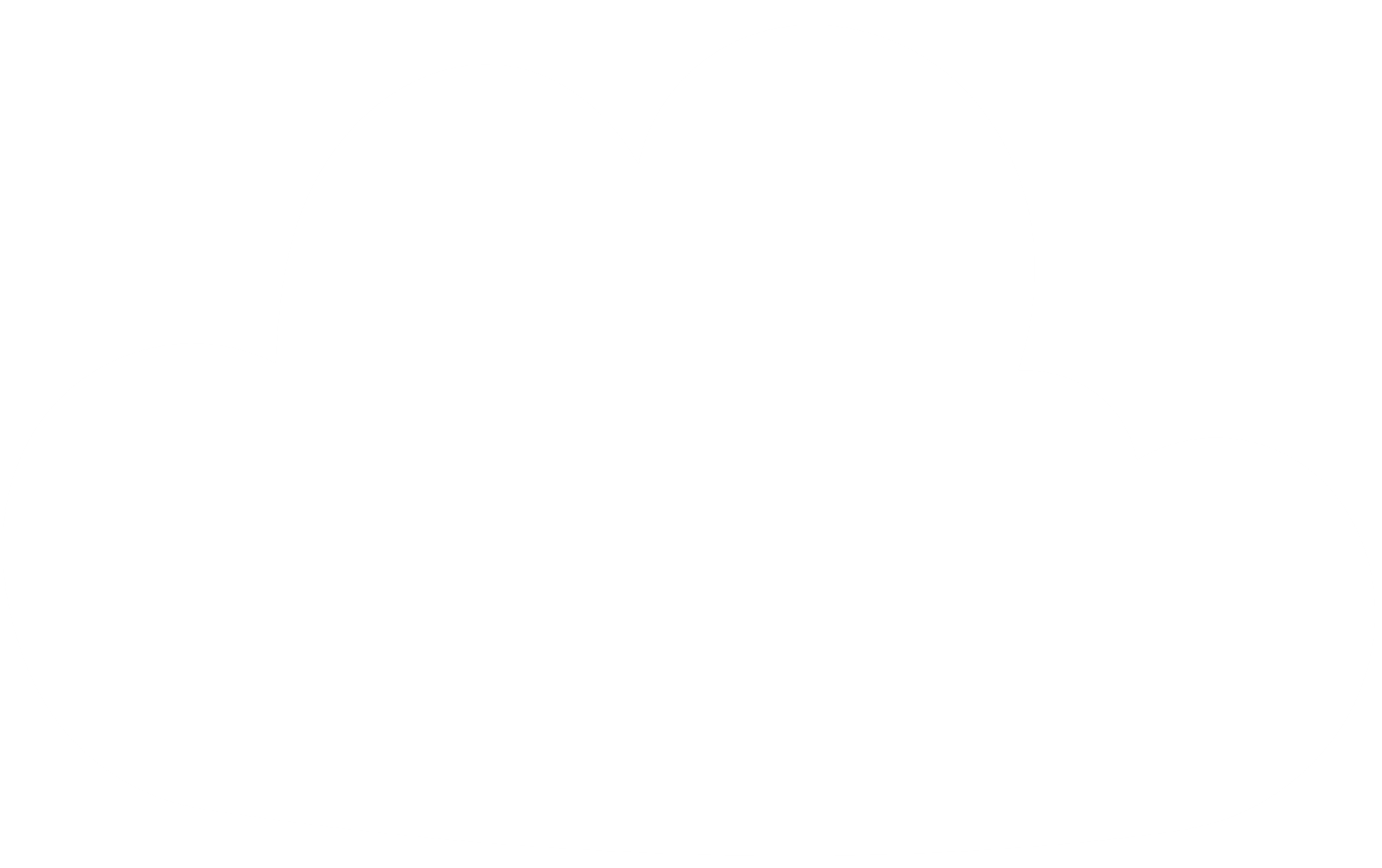 KẾT LUẬN
Chúng ta rất yêu quý và tự hào về những cảnh quan thiên nhiên tươi đẹp của địa phương. Càng yêu quý, tự hào, chúng ta càng cẩn phải tự giác thực hiện những hành vị, việc làm cần thiết dể giữ gìn, bảo vệ cảnh quan thiên nhiên và nhắc nhớ mọi người xung quanh cùng thực hiện.
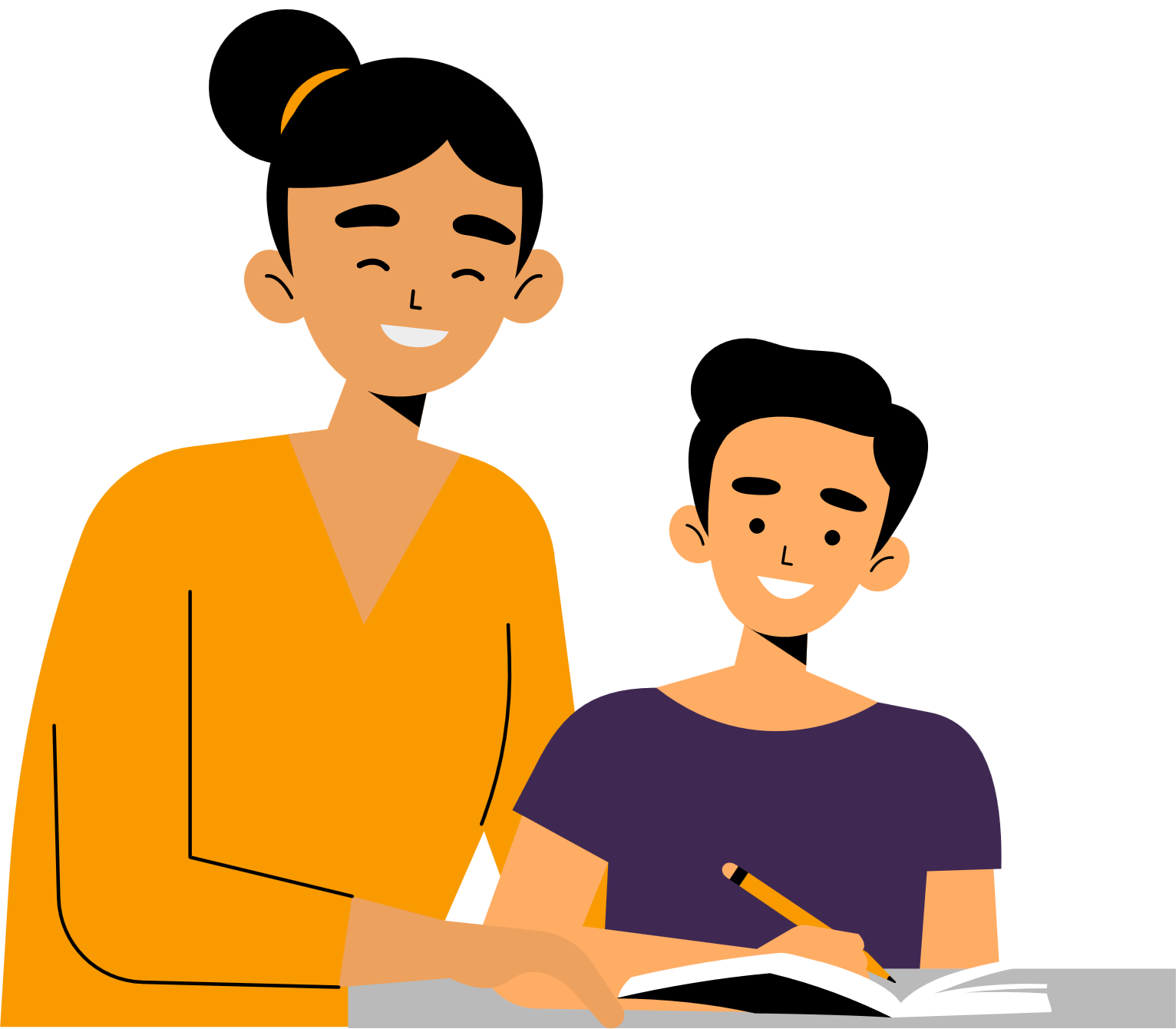 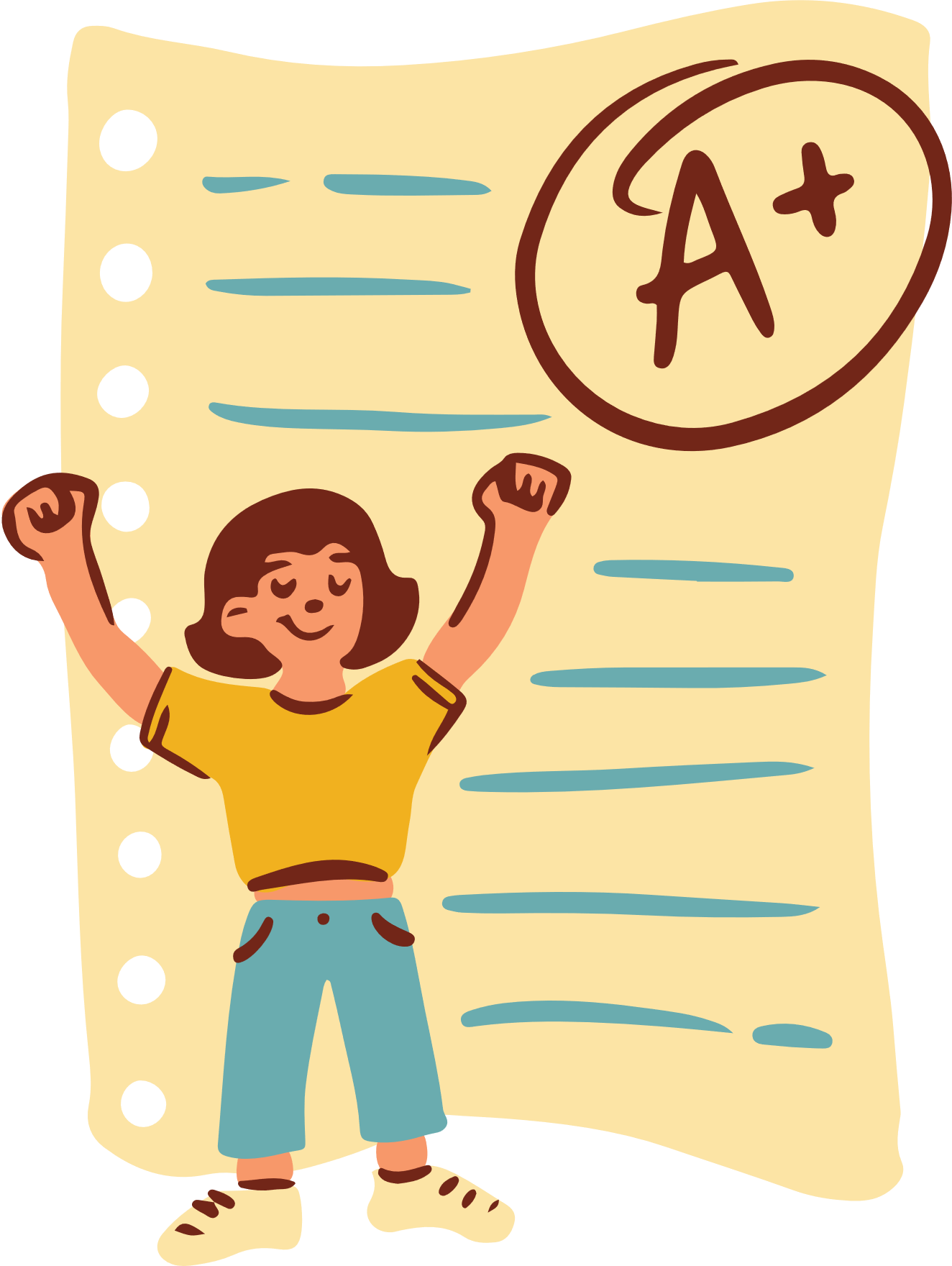 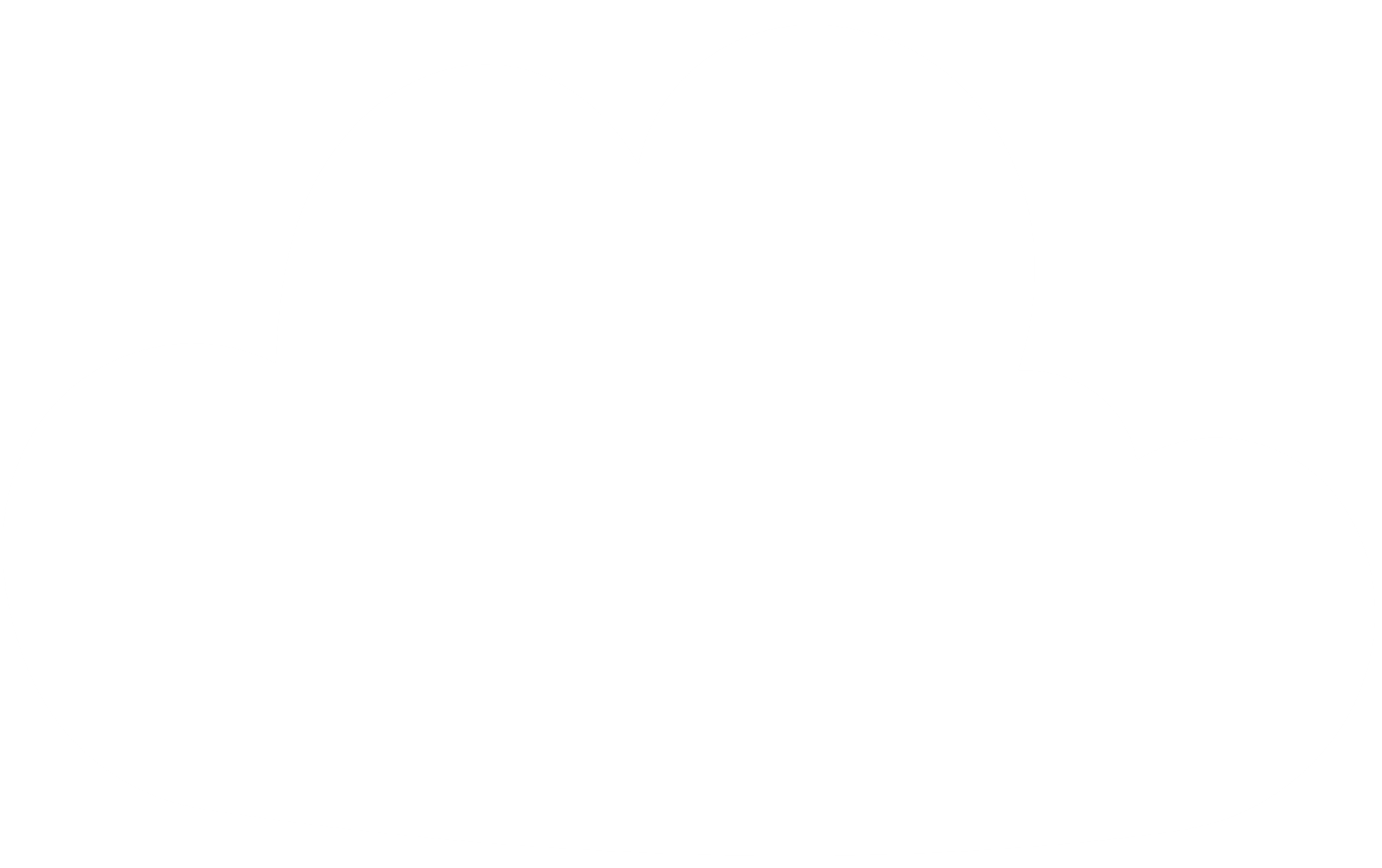 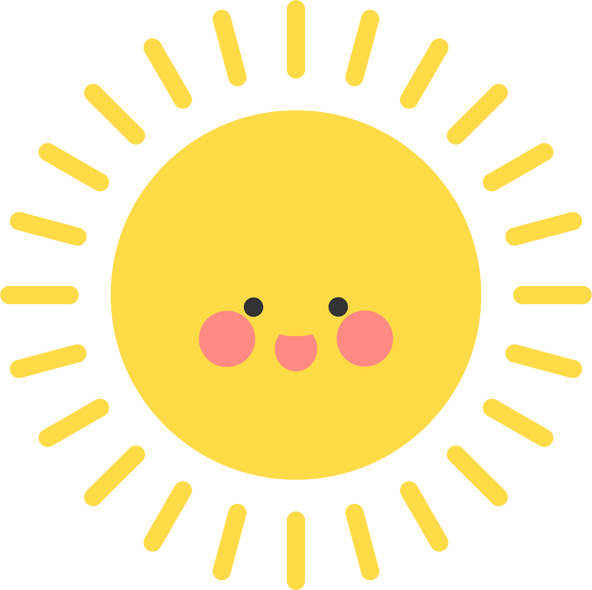 HƯỚNG DẪN VỀ NHÀ
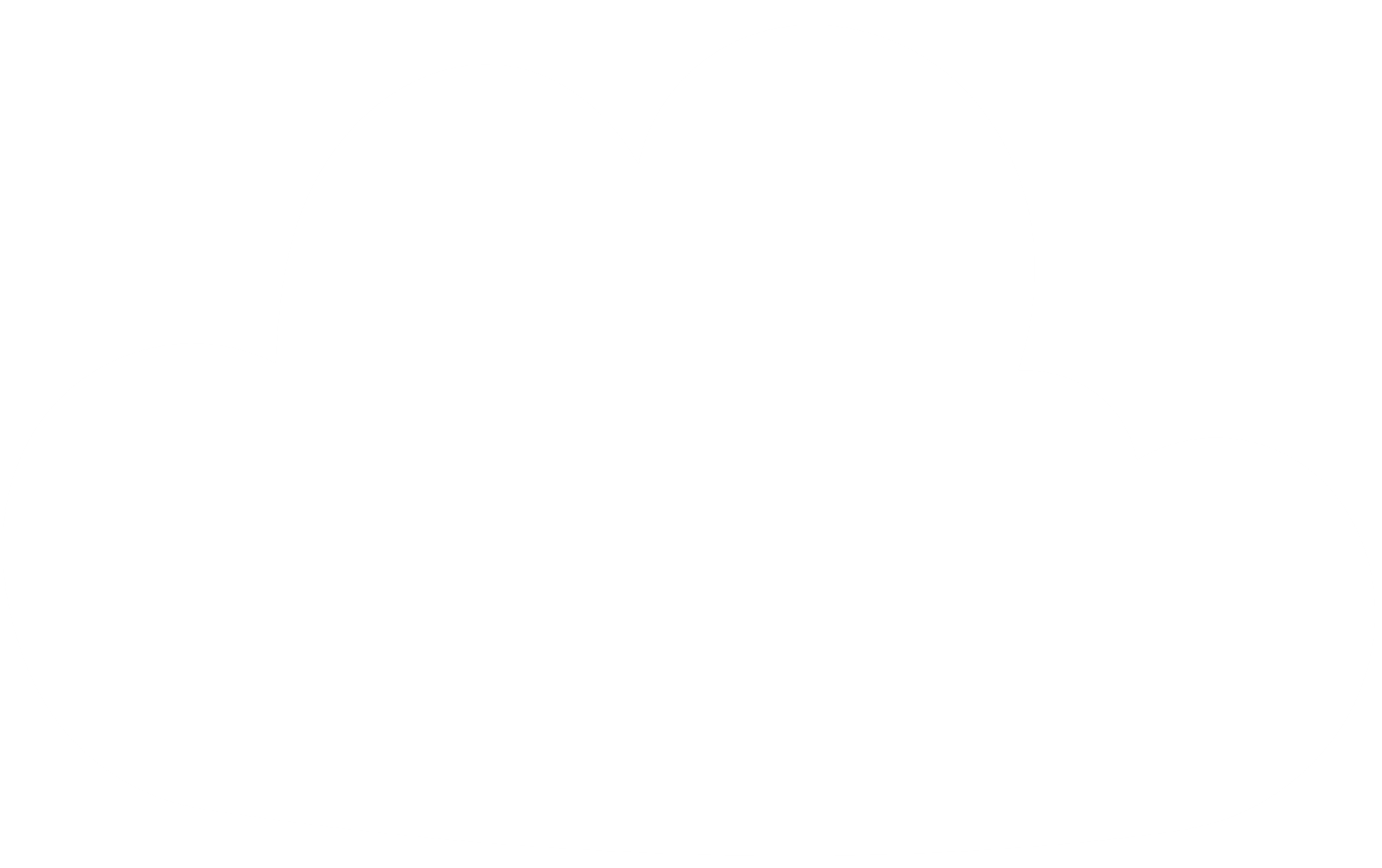 01
03
02
Hoàn thành bài trong SBT
Ôn lại kiến thức đã học
Đọc và chuẩn bị trước bài mới
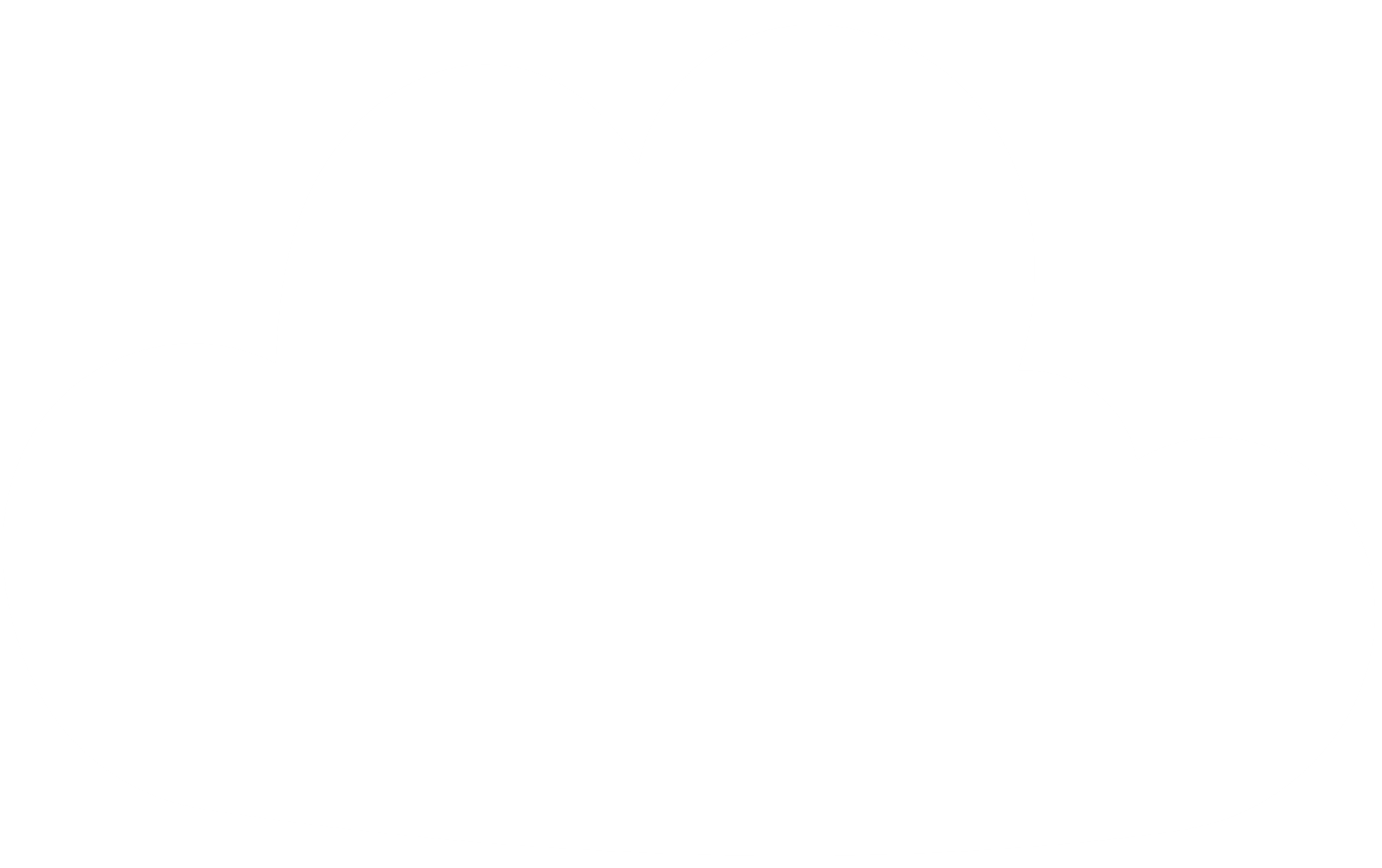 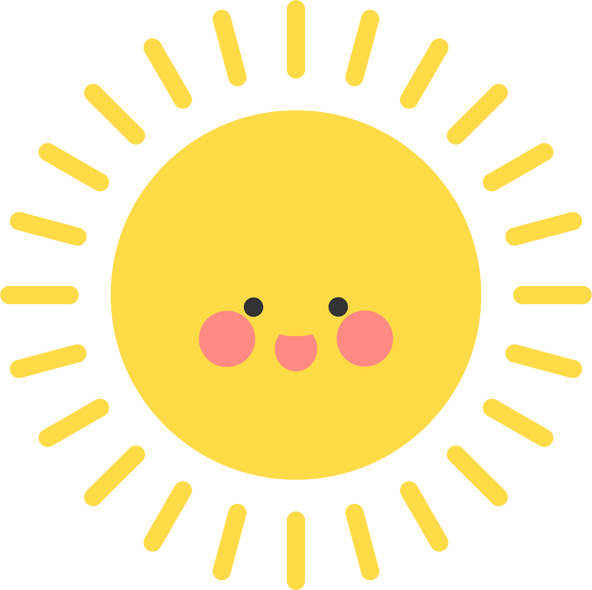 CẢM ƠN CÁC EM 
ĐÃ CHÚ Ý LẮNG NGHE
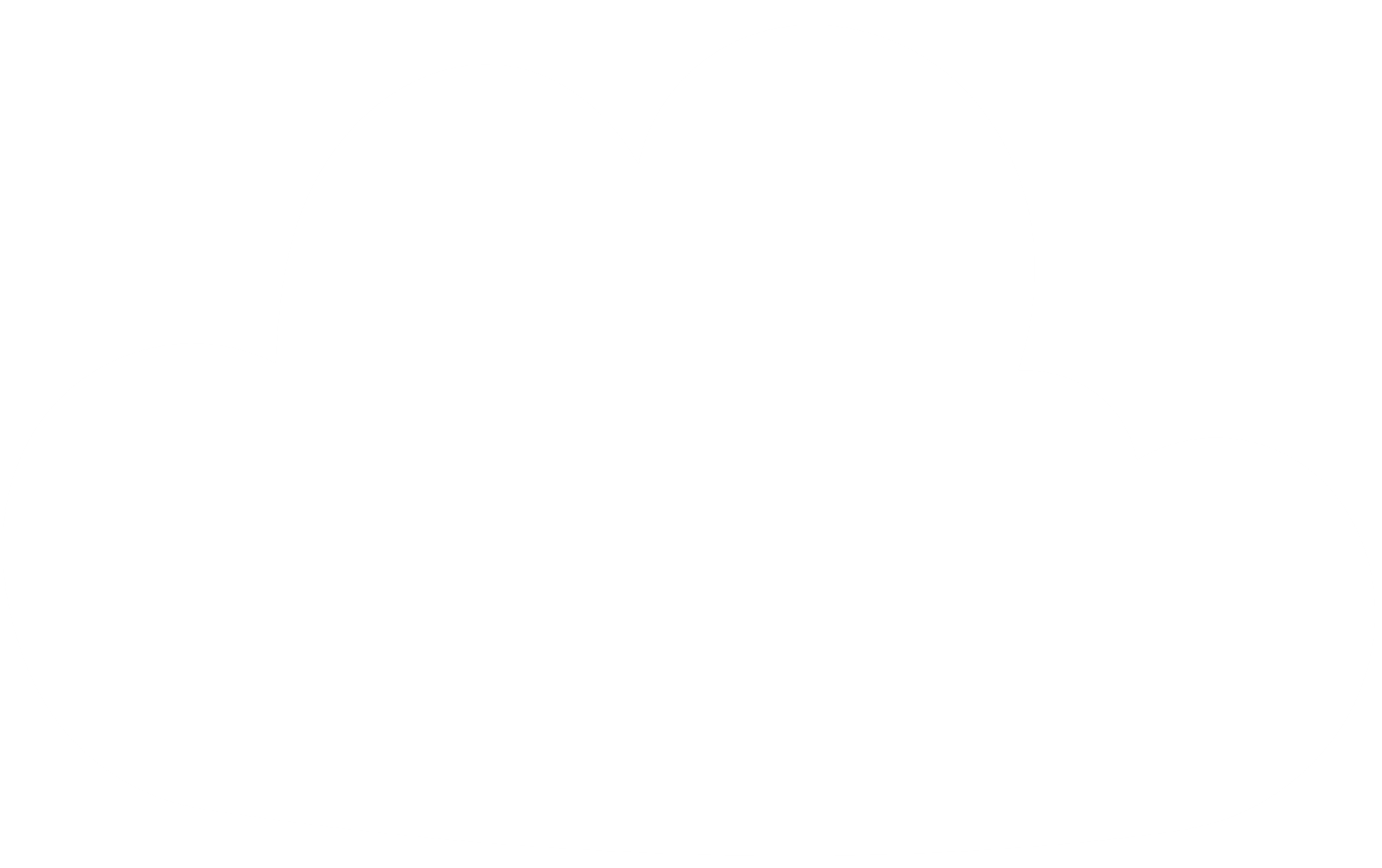 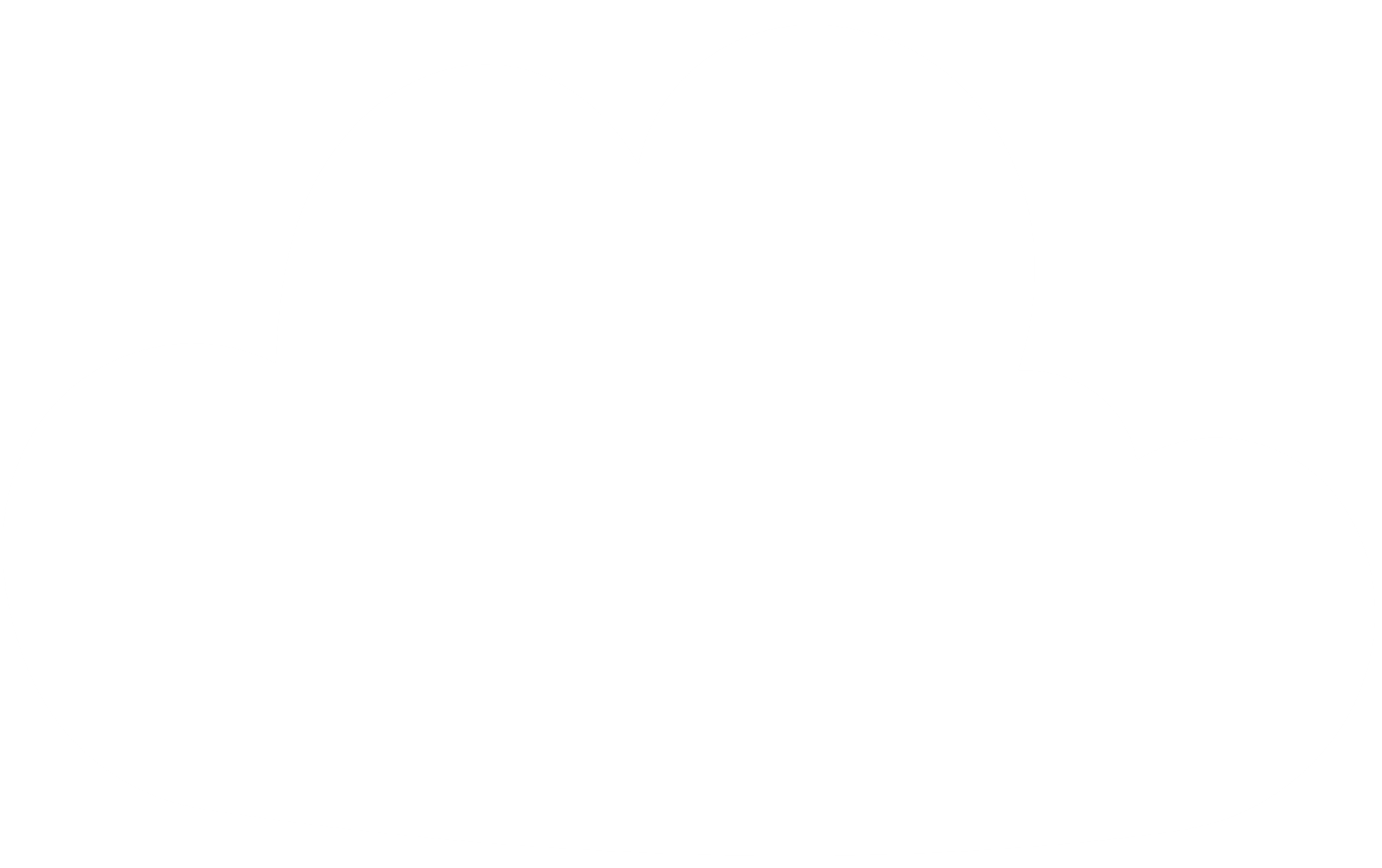 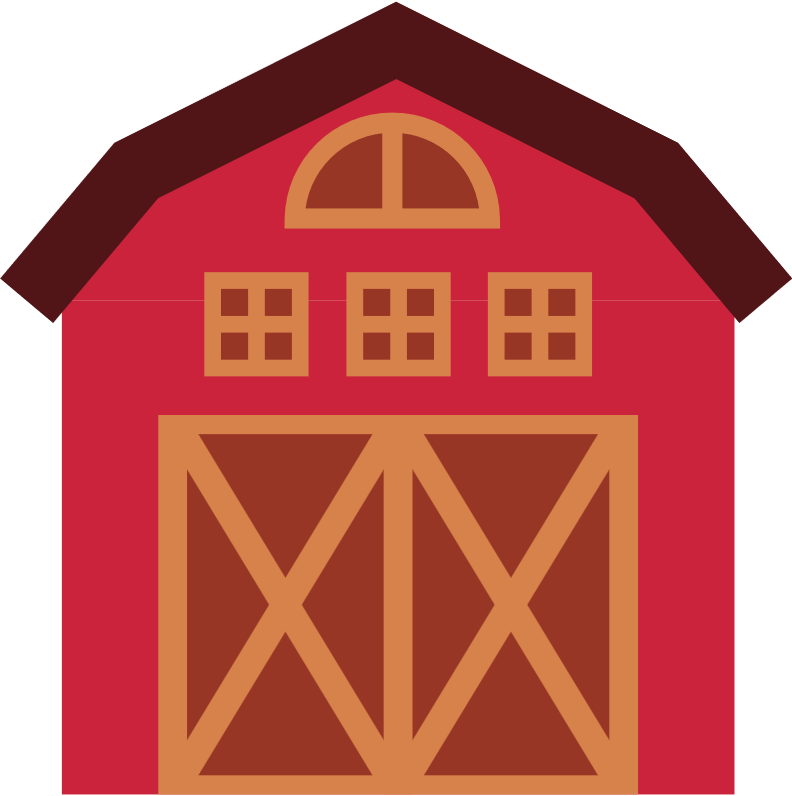 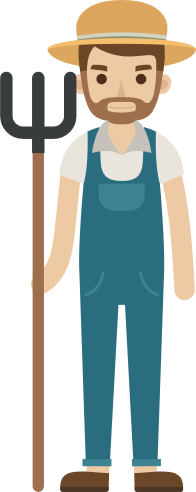 Tài liệu được chia sẻ bởi Website VnTeach.Com
https://www.vnteach.com
Một sản phẩm của cộng đồng facebook Thư Viện VnTeach.Com
https://www.facebook.com/groups/vnteach/
https://www.facebook.com/groups/thuvienvnteach/
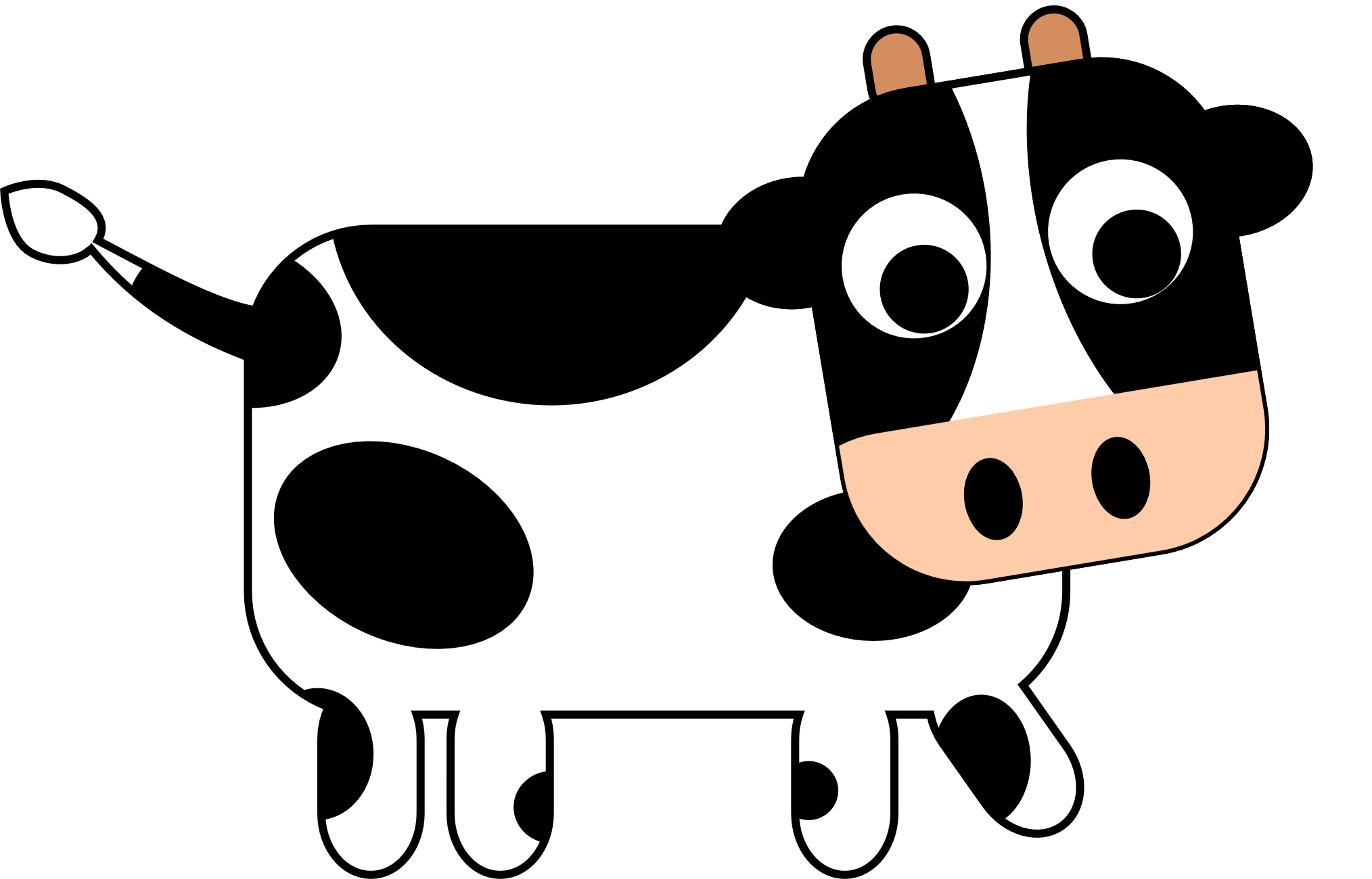 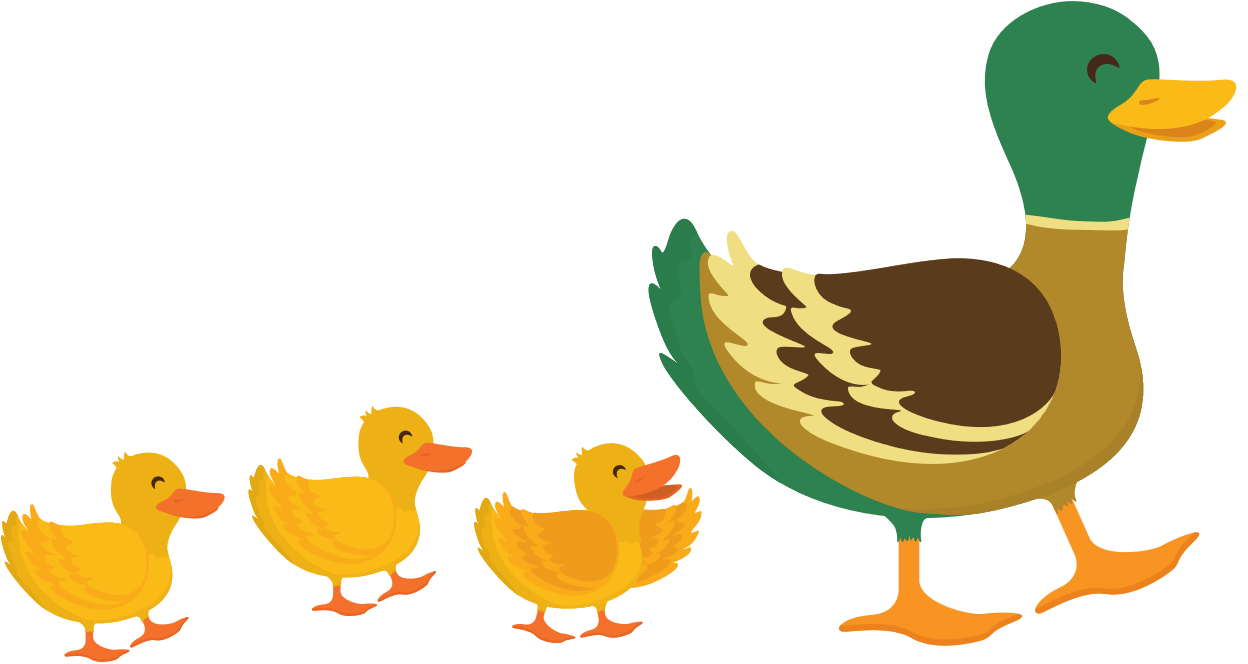